„IZ KULTURE U PODUZETNIŠTVO”
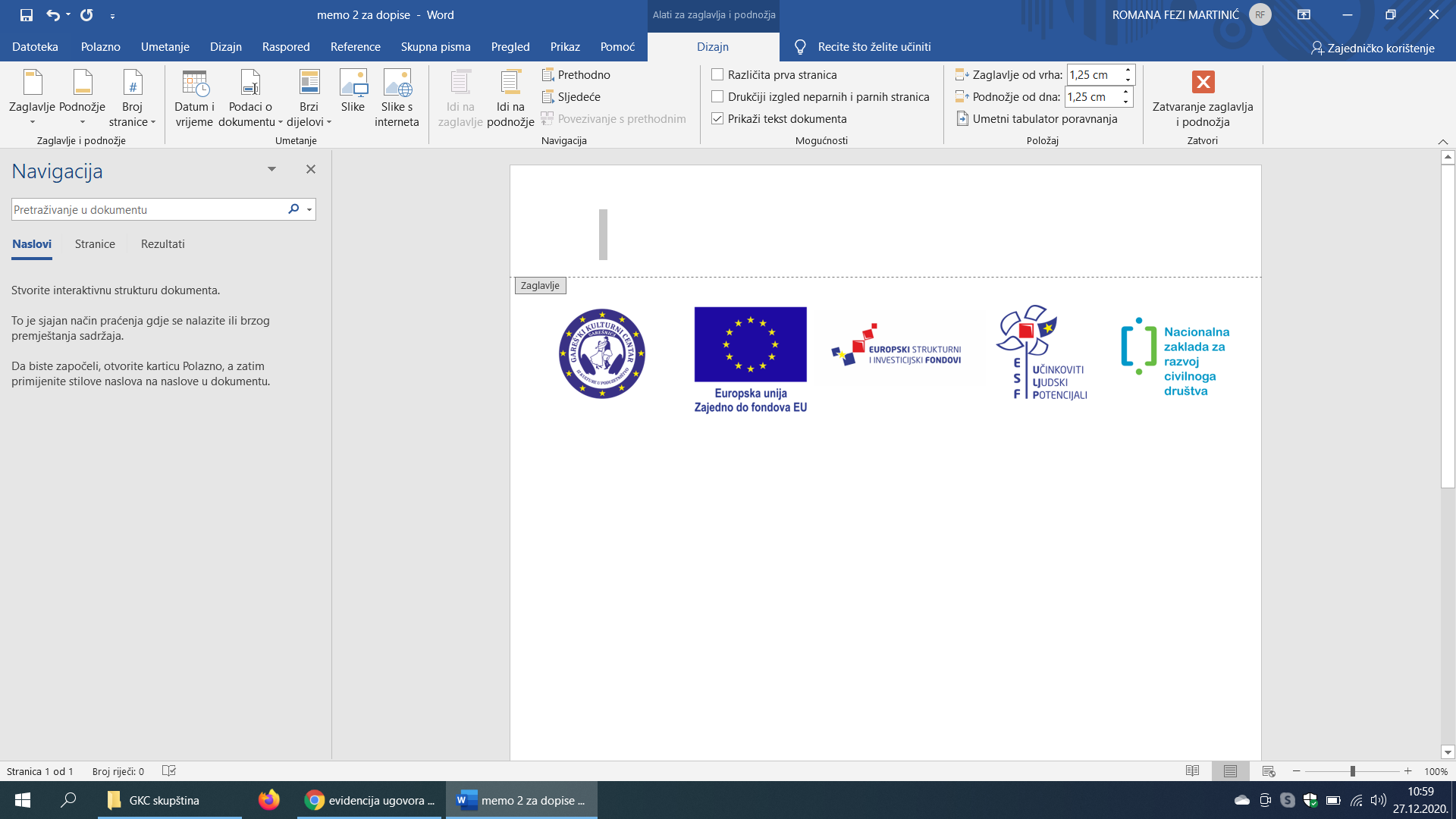 DANI OTVORENIH VRATA GKC-a
01. i 02. travanj 2022. godine
Prezentaciju izradila Anamaria Martinić
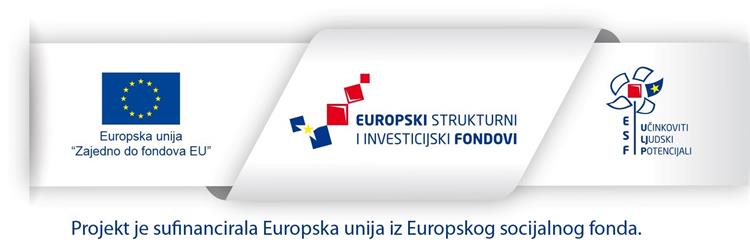 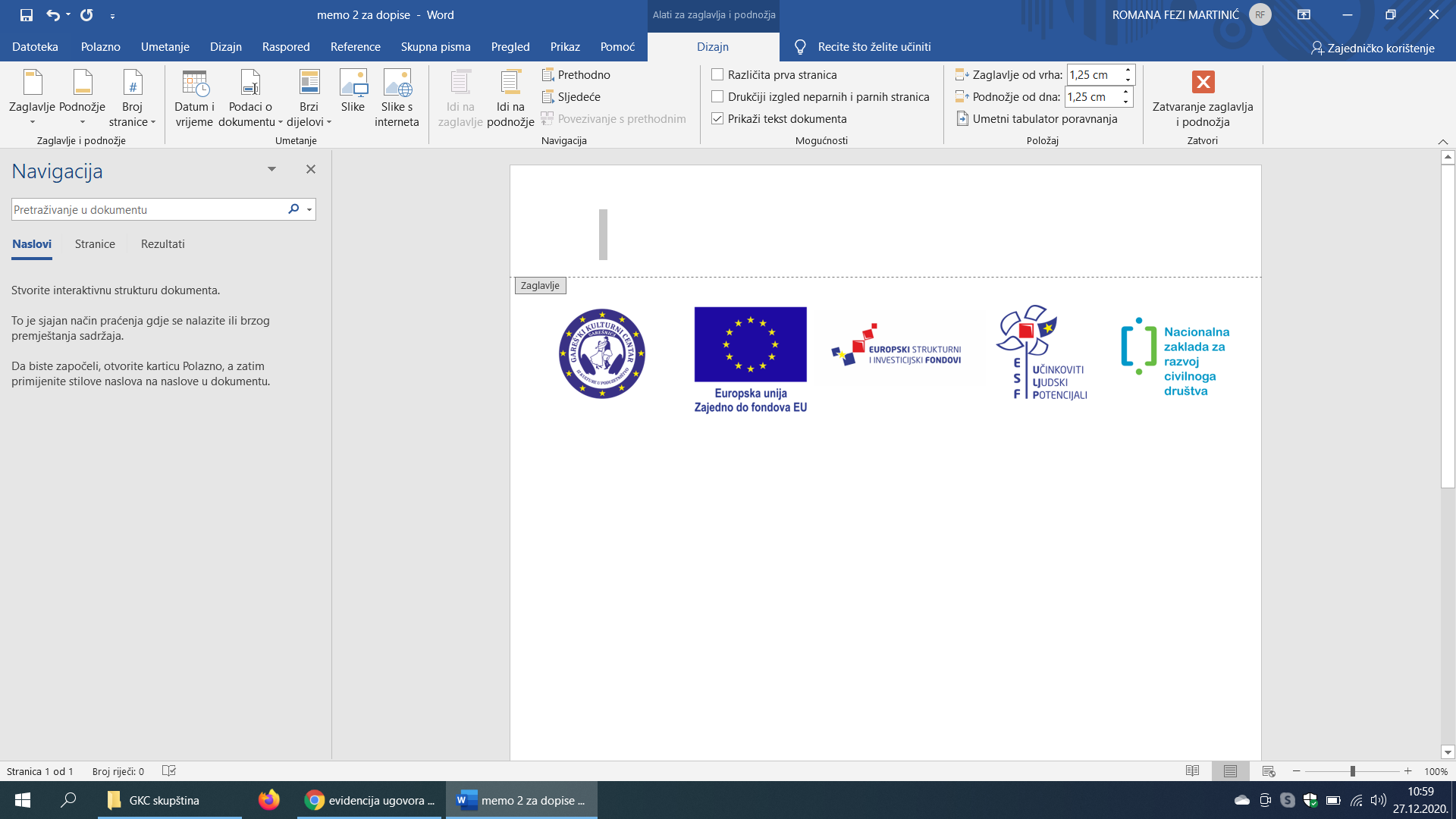 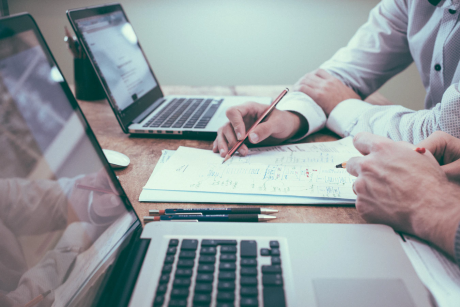 Europski socijalni fond u sklopu Operativnog programa Učinkoviti ljudski potencijali 2014.-2020. raspisao je natječaj za dostavu projektnih prijedloga -Jačanje poslovanja društvenih poduzetnika – faza I. 
Projektni prijedlog „Iz kulture u poduzetništvo“ odobren je  18. srpnja 2020. 
Gareš'ki kulturni centar-Garešnica u partnerstvu s udrugom -Centar za edukaciju, savjetovanje i humanitarno djelovanje Krugovi kreću s provedbom projekta 01.10.2020.
Ministarstvo rada, mirovinskoga sustava, obitelji i socijalne politike Posredničko je tijelo razine 1, Nacionalna zaklada za razvoj civilnog društva je Posredničko je tijelo razine 2.
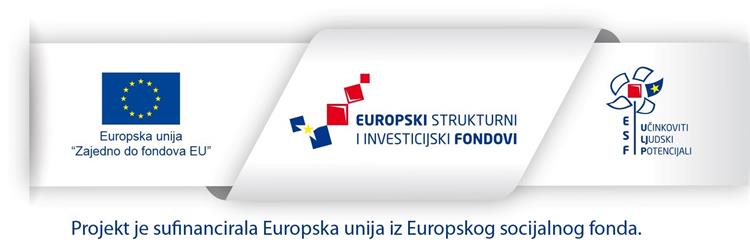 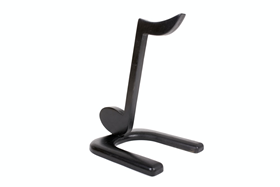 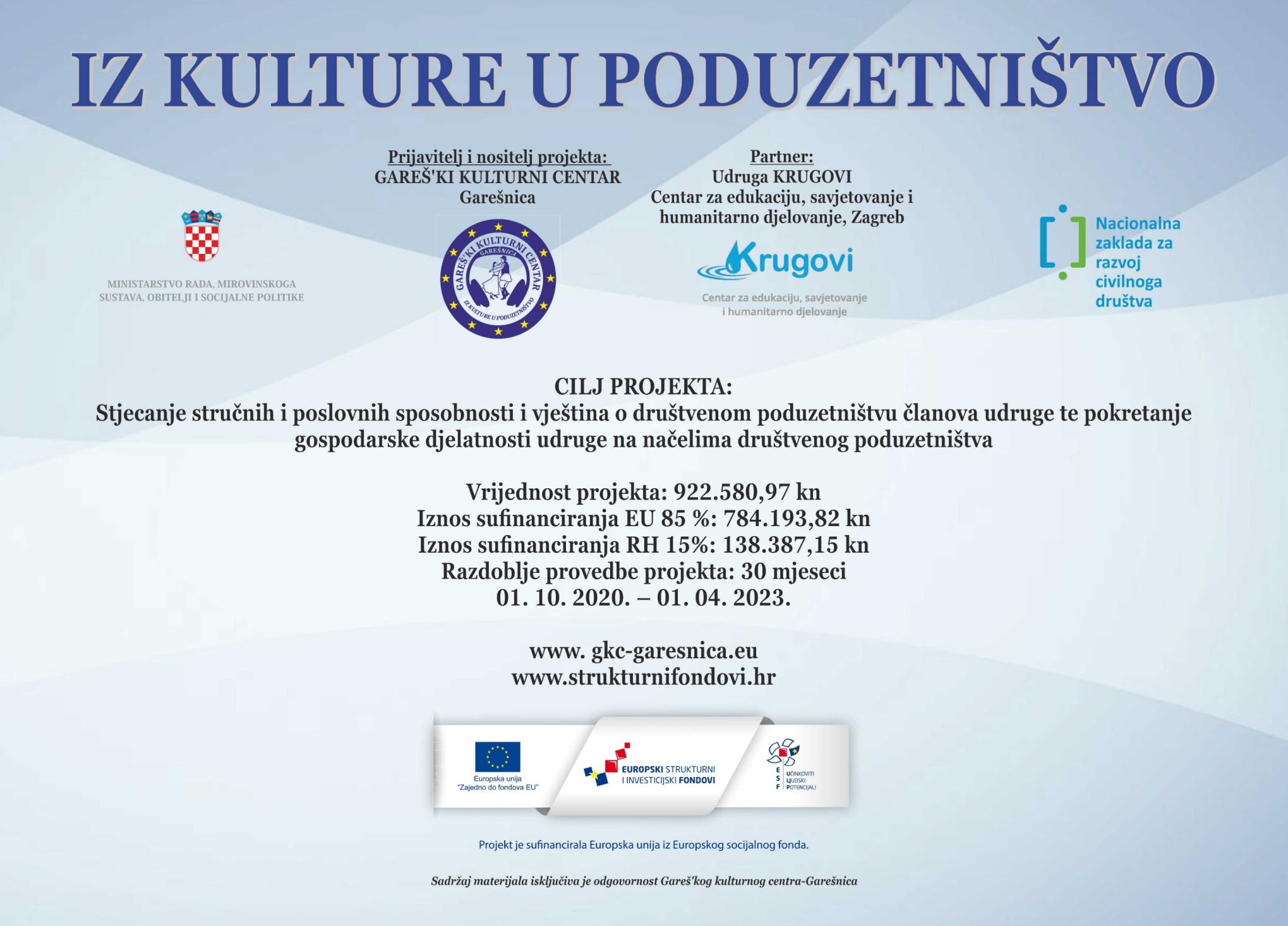 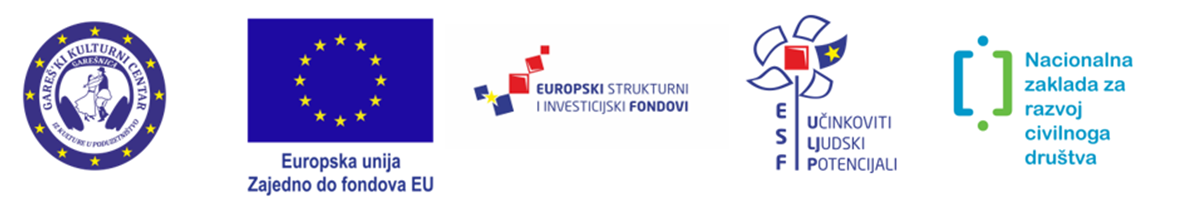 O nama
Gareš’ki kulturni centar osnovan je 23.09.2004. Udrugu osniva obitelj Martinić s još nekoliko entuzijasta s ciljem očuvanja tradicijske baštine Moslavine, Bilogore te cijele Hrvatske. Razlog osnivanja udruge je nedostatak institucije u Garešnici gdje bi se mogli obratiti i prikupiti folklornu, odnosno tradicijsku građu. Udruga je osmišljena tako da bude baza u kojoj će se arhivirati istraživačka tradicijska građa kako bi iz nje proizašao niz kvalitetnih projekata na korist i prezentaciju samog grada Garešnice, Bjelovarsko-bilogorske županije i Republike Hrvatske.
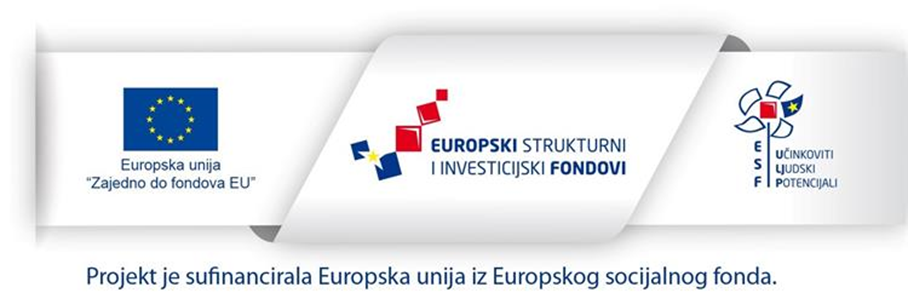 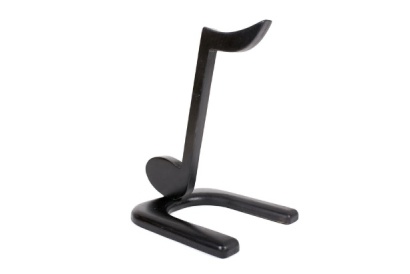 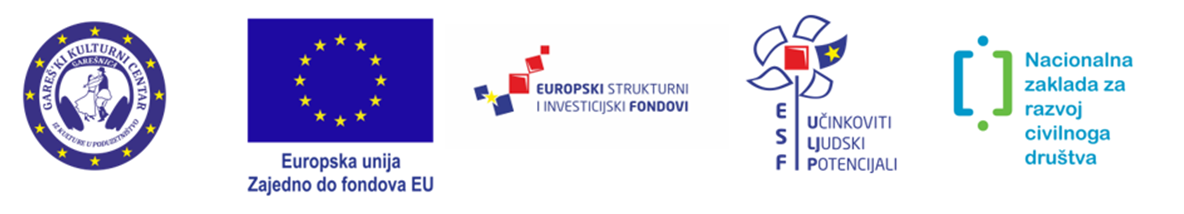 O nama
Tijekom 18 godina postojanja predanim radom održavaju i pokrivaju sve djelatnosti koje su i registrirali:
Promicanje kulturno tradicijskog stvaralaštva u školama, kulturnim udrugama i udrugama nacionalnih manjina, na seminarima i školama folklora
Očuvanje tradicijskog nasljeđa u području plesa i glazbe 
Organiziranje susreta sličnih udruga posebice onih koja se isključivo predstavljaju tradicijskim pjevanjem i plesanjem uz pratnju tradicijskih glazbala, organiziranjem seminara, vođenjem folklornih i pjevačkih skupina, tamburaških orkestara i sastava tradicijskih glazbala te radom i na drugim poslovima, a u interesu svojih članova radi očuvanja starohrvatskog tradicijskog nasljeđa
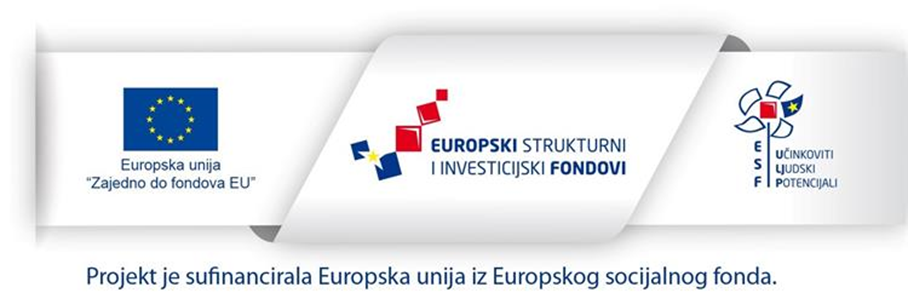 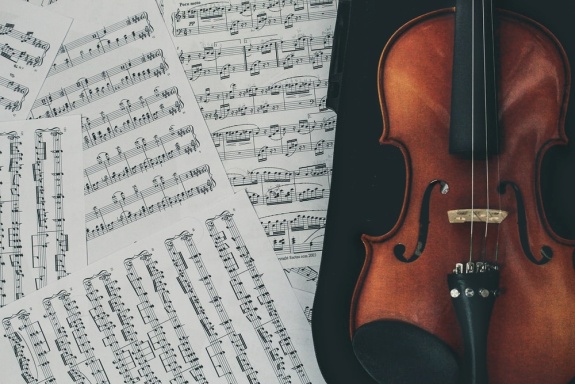 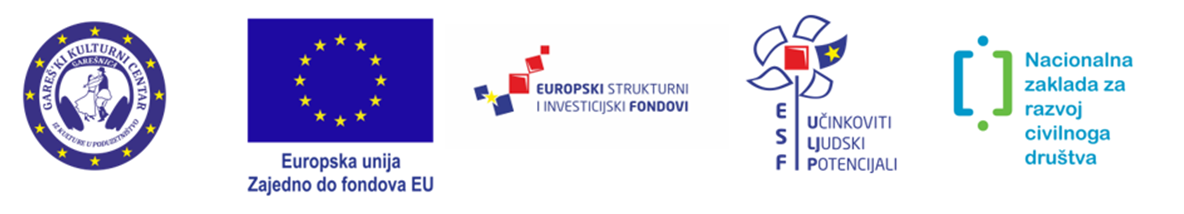 O nama
Rad GKC-a kroz svoje aktivnosti i sekcije promoviraju i Folklorni ansambl Zdenac iz Garešnice, KUD Banova Jaruga, Društvo Mađara Lipik, HORKUD Golub iz Bjelovara, HKZ Hannover, HKŽ Munchen, Škola folklora Hrvatske matice iseljenika.
Osim gore navedenih, Gareš’ki kulturni centar ima i četverogodišnju školu tambure G i D te A i E kvartnog sustava tambura koja djeluje od samog osnivanja. Sekcija je pokrenuta jer Glazbena škola u Garešnici nije imala taj program, a osnivači GKC-a su smatrali da se u njihov program mora uvesti i tambura jer je tambura jedan od hrvatskih nacionalnih instrumenta te smo upravo po njoj poznati u cijelom svijetu. 
Polaznici programa kroz četiri godine učenja sviranja tambure steknu znanje osnovne glazbene škole te na kraju svakog obrazovnog ciklusa dobivaju priznanje o završenom stupnju obrazovanja. 
Polaznicima su ponuđene i dodatne aktivnosti, a to je učenje sviranja tradicijskih glazbala Hrvatske.
Kroz ovu školu prošlo je više od 120 polaznika.
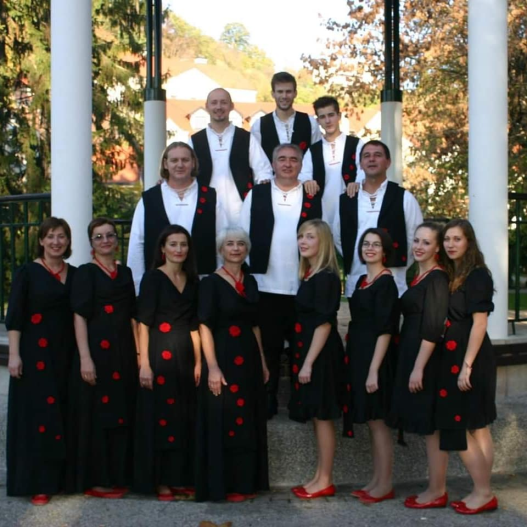 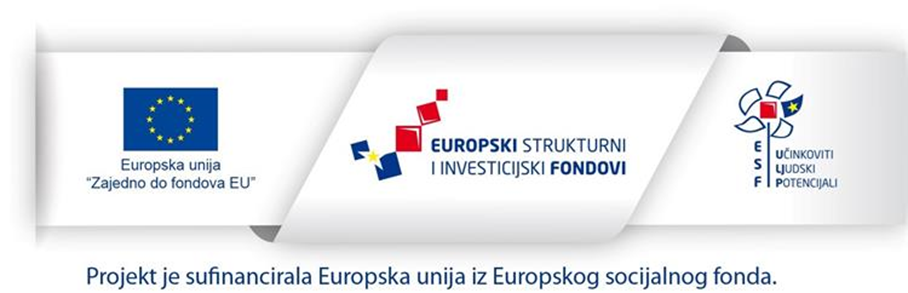 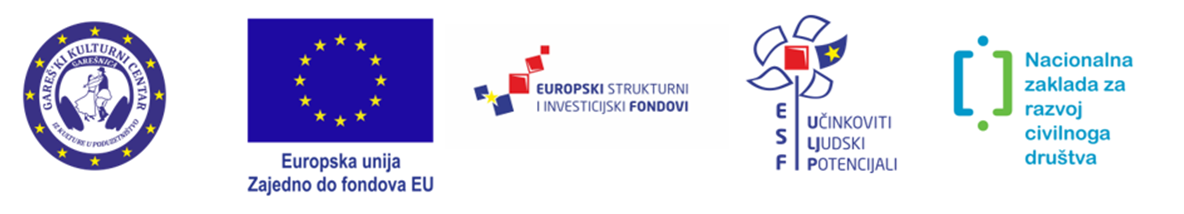 MVS „MedjuWodje”
Mješovitu vokalnu skupinu „MedjuWodje” pokreće zajednička ljubav prema tradiciji Hrvata i nacionalnih manjina u Hrvatskoj. 
Misao vodilja rada i pristupa je osobna kvaliteta i sposobnost pojedinca koji može donijeti određenu ulogu i zainteresirati publiku dok ga ostali prate. 
Osim posebnosti u pjevnom i plesnom izvođenju, MedjuWodje kao pratnju koriste hrvatska tradicijska glazbala.
Gostovali su u brojnim televizijskim i radijskim emisijama od kojih valja istaknuti gostovanje u emisiji „Lijepom našom”, predstavljali su županiju na državnim smotrama 2008., 2011., 2013.-2021. u kategoriji folklornih zborova te su gostovali u Makedoniji, Mađarskoj, Rumunjskoj, BiH, Njemačkoj, Crnoj Gori i Poljskoj te mnogim festivalima diljem Hrvatske.
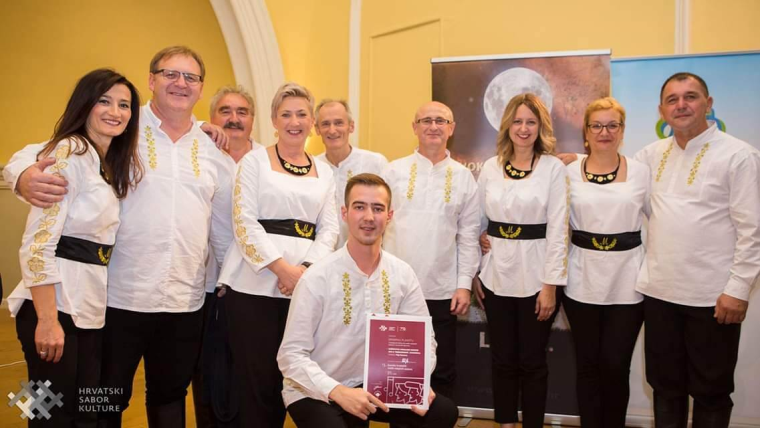 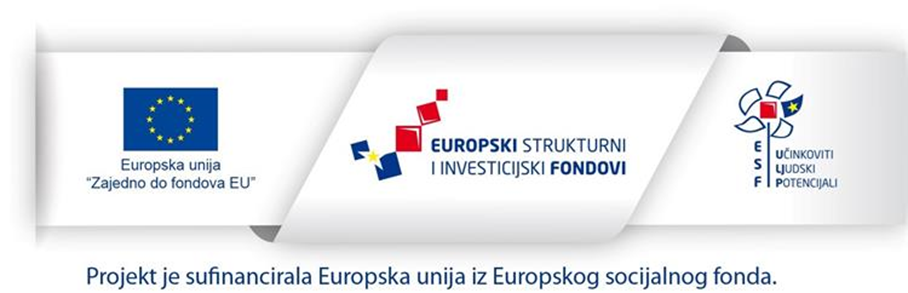 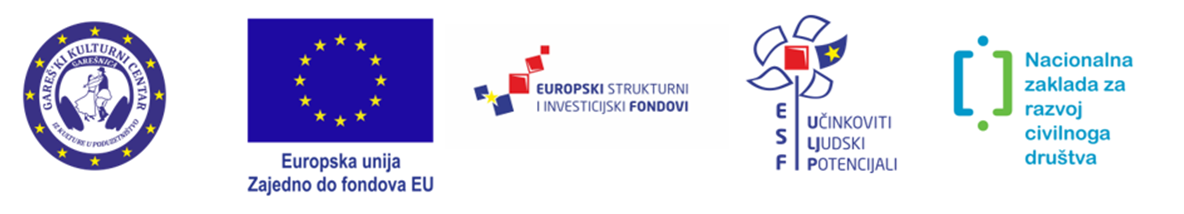 TBM orkestar
Najmlađa sekcija Gareš’kog kulturnog centra je TBM orkestar, odnosno Tamburaši Bijele Moslavine. 
Cilj je prikupiti sve tamburaše s područja Grada Garešnice te općine Hercegovac i Velika Trnovitica u jedan veliki orkestar.
Uglavnom su to sve polaznici škole tambure GKC-a, a uz sviranje tambure polaznici mogu naučiti svirati i tradicijska glazbala Hrvatske koja se kasnije uklapaju u tamburaške obrade raznih autora te voditelja, Vjekoslava Martinića.
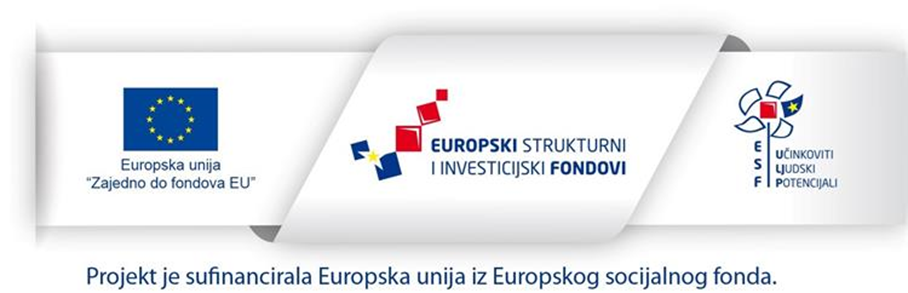 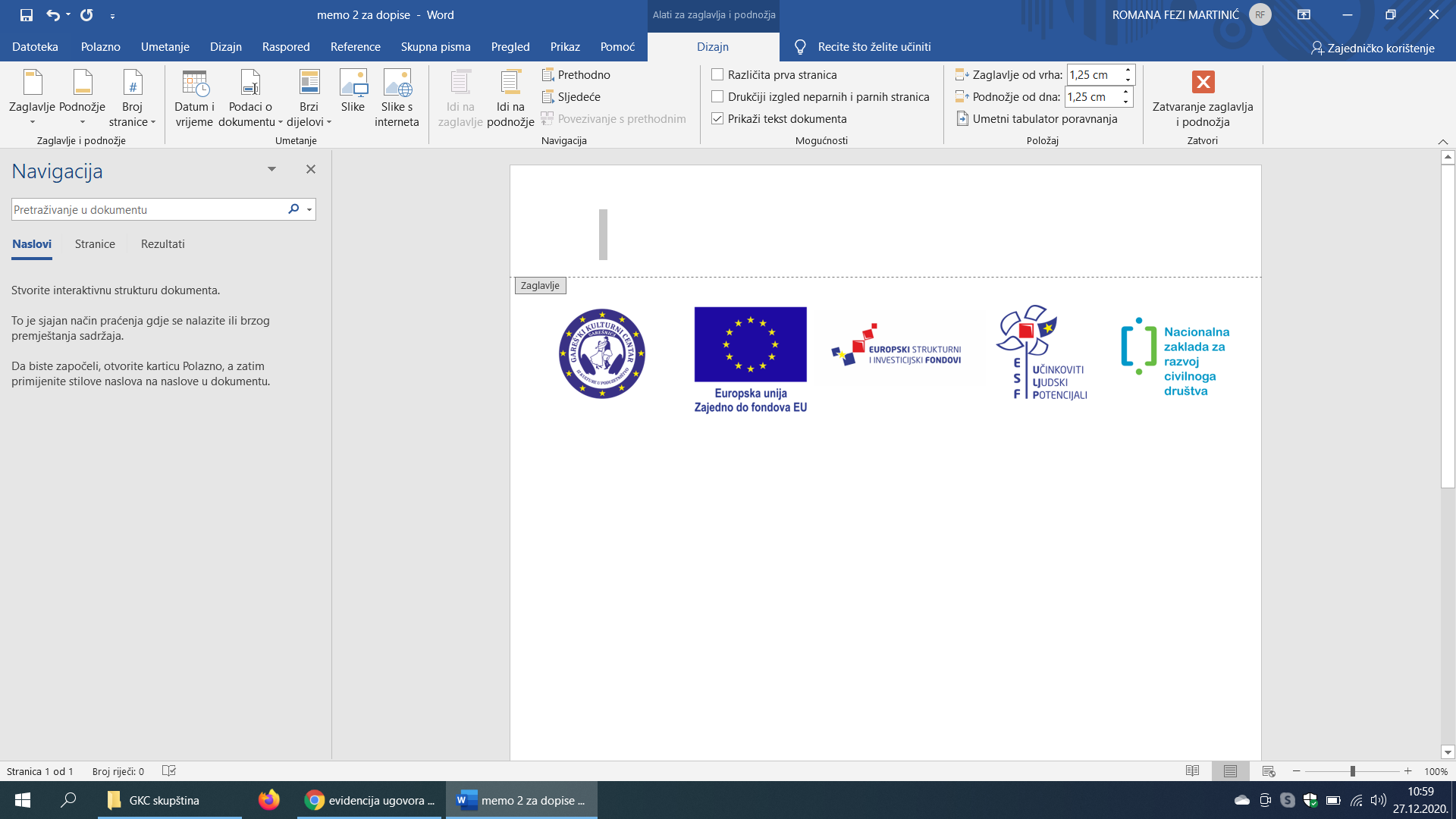 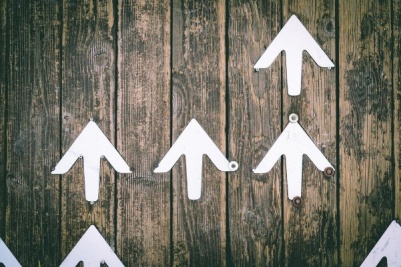 AKTIVNOSTI PROJEKTA:

Priprema društveno poduzetničkih aktivnosti i izrada poslovnog plana

2. Jačanje kapaciteta postojećih pravnih subjekata i zaposlenika te nezaposlenih članova prijavitelja za provedbu društveno-poduzetničkih aktivnosti: održati sedam treninga socijalnih vještina, edukacija strojnog vezenja, edukacija za izradu tradicijskih glazbala, edukacija za rad u tonskom studiju, edukacija za izradu narodnih nošnji,  nabavljena sva potrebna oprema za rad; održati 9 predavanja s područja poduzetničkih vještina, organizirati jedno studijsko putovanje u RH, ukupno 12 osoba s većom razinom znanja

3. Provedba društveno poduzetničkih aktivnosti: započeta gospodarska djelatnost udruge – izvršene usluge / izrađeni proizvodi, te izdani i naplaćeni računi u vrijednosti za djelatnosti društvenog poduzeća u minimalnom iznosu od 10% od ukupnih prihvatljivih troškova projekta. Uređen prostor udruge za obavljanje djelatnosti: ugrađena PVC stolarija, uređeni stropovi i zidovi. Nabavljena oprema za rad slijedećih djelatnosti: tonski studio, šivaona narodnih nošnji, obrada drva – izrada tradicijskih glazb. instrumenata. Zaposlenje 2 osoba, pripadnica teško zapošljive skupine.

4. Aktivnosti širenja koncepta društvenog poduzetništva u RH: nastup na sajmu u Garešnici, dani otvorenih vrata Udruge, izrađeni promotivni materijali i gostovanja u medijima; promocija društvenog poduzetništva i projekta preko društvenih mreža i na web stranicama nositelja i partnera
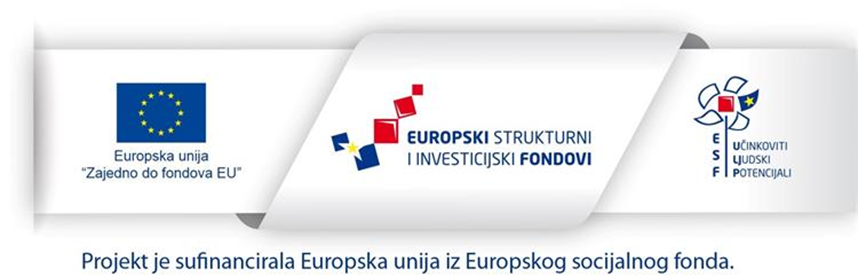 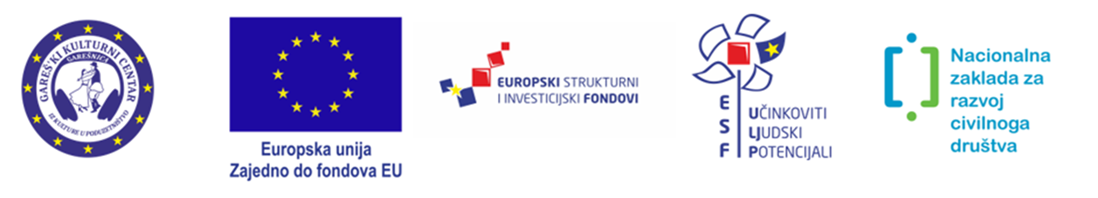 Odrađene aktivnosti:1. Izrađen poslovni plan Udruge2. Izmijenjen Statut udruge- unesena gospodarska djelatnost3. Zaposlen voditelj projekta na 100 % radnog vremena4. Zaposlen stručni suradnik za ljudske resurse- partner na 24.73% radnog vremena5. Završen trening socijalnih vještina- 7 predavanja, nositelj partner-udruga Krugovi za 9     nezaposlenih žena6. Završena edukacije iz poduzetništva- 9 predavanja iz područja poduzetništva7. Uređen prostor za obavljanje aktivnosti i kupljena IT oprema8. Završena edukacija za rad na štikerici9. Završena edukacija za rad u tonskom studiju10. Završena edukacija za izradu tradicijskih glazbala11. Održano studijsko putovanje članova GKC-a12. Završena edukacija za izradu tradicijskog ruha13. Opremljen tonski studio14. Ukupno 12 osoba sa većom razinom znanja i vještina.
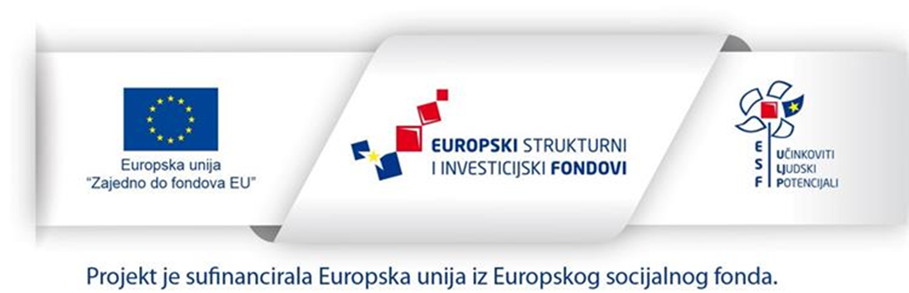 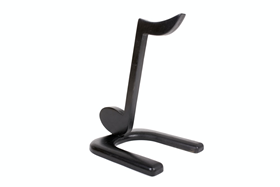 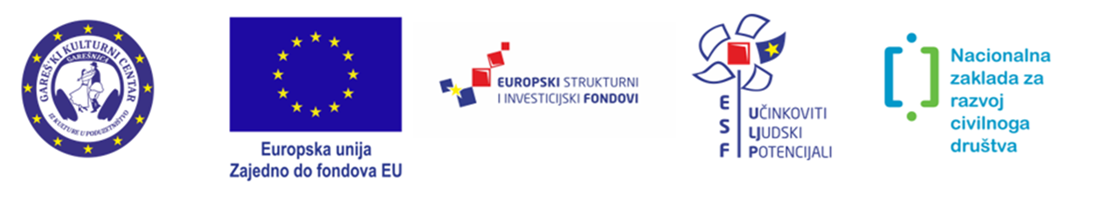 01. travanj 2021.
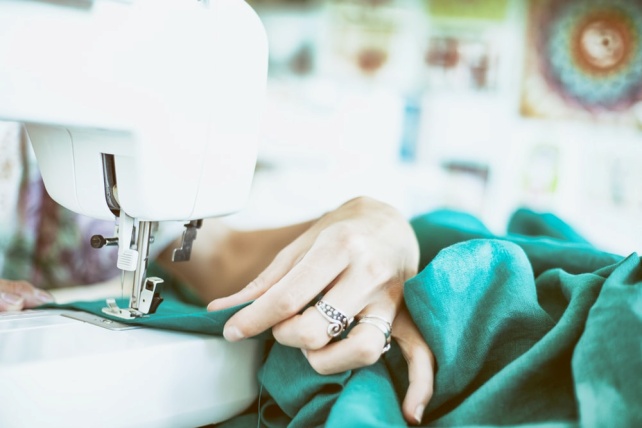 POČETAK GOSPODARSKE DJELATNOSTI
Opremljena šivaonica narodnih nošnji
Radionica izrade tradicijskih glazbala
Tonski studio
Zaposlena krojačica na puno radno vrijeme
Zaposlen administrator/knjigovođa na pola radnog vremena
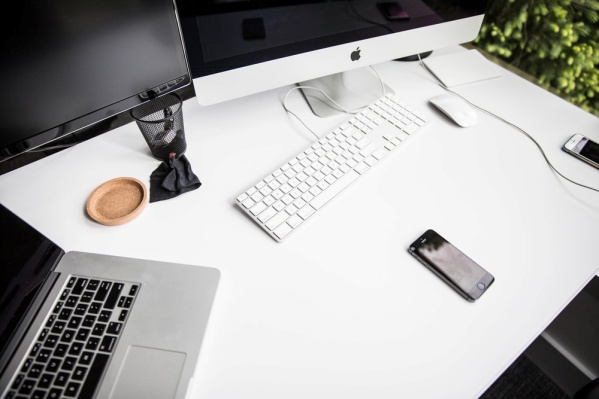 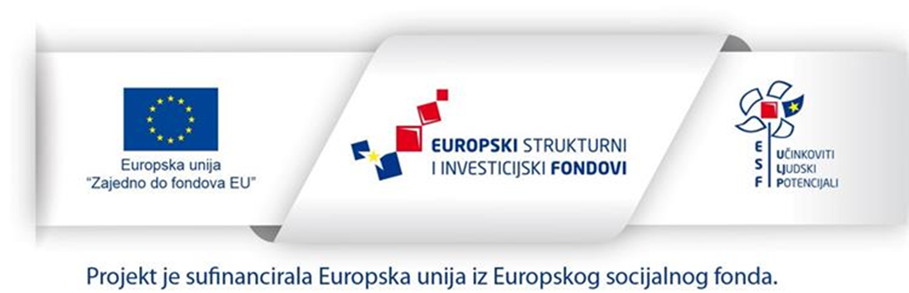 Što je društveno poduzetništvo?
Društveno poduzetništvo predstavlja oblik poslovanja vođen primarno društvenim ciljevima te stvaranjem pozitivnog društvenog i okolišnog učinka.

Društveno poduzetništvo je koncept koji pokreće stvaranje ekonomske i društvene vrijednosti kroz izgradnju novih vrijednosti i društvenih promjena koje zadovoljavaju potrebe i nude zapošljavanje teško zapošljivih i marginaliziranih društvenih kategorija.

Za razliku od tradicionalnog poduzetništva, profit koji se ostvaruje putem ovakvog modela poduzetništva reinvestira se ulaganjem u zajednicu ili se koristi za provedbu ostalih programa i ciljeva koji doprinose poboljšanju uvjeta življenja, očuvanju okoliša i održivom razvoju.
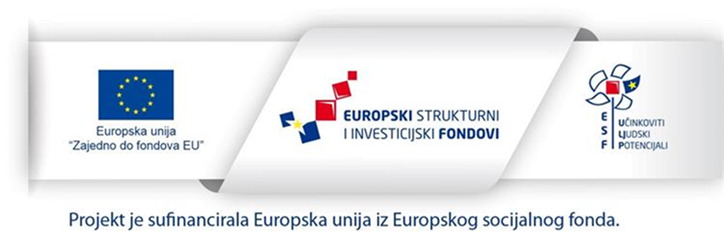 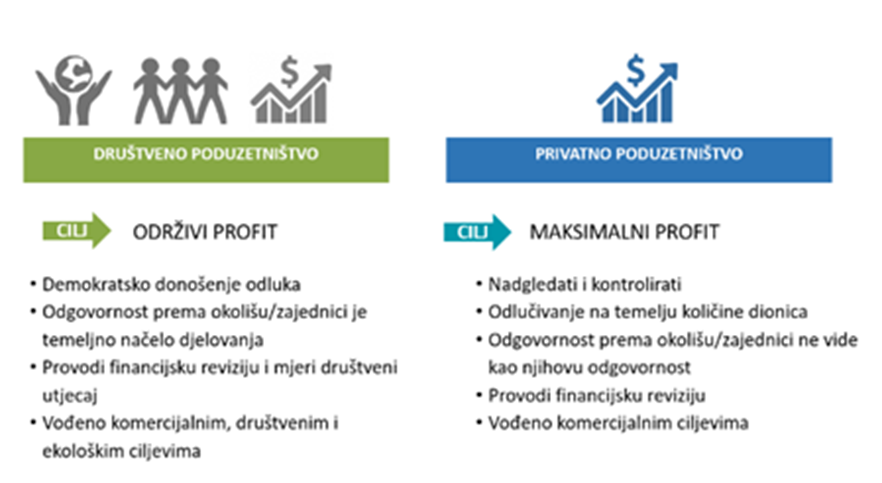 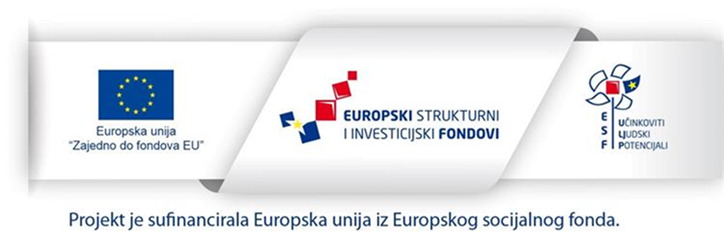 Razlike poslovanja društvenog i privatnog poduzeća
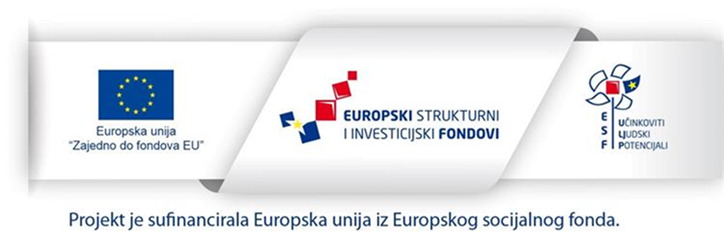 Društveno poduzetništvo – 3P model
Društveno poduzetništvo funkcionira po modelu trostruke bilance (tzv. 3P model): 

PEOPLE (ravnopravnost i jednake mogućnosti za sve)

PLANET (zaštita okoliša)

PROFIT (financijska održivost i ponovno investiranje profita)
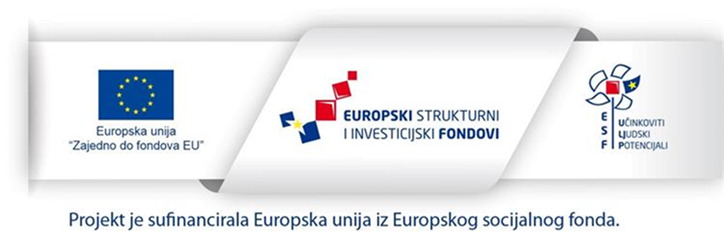 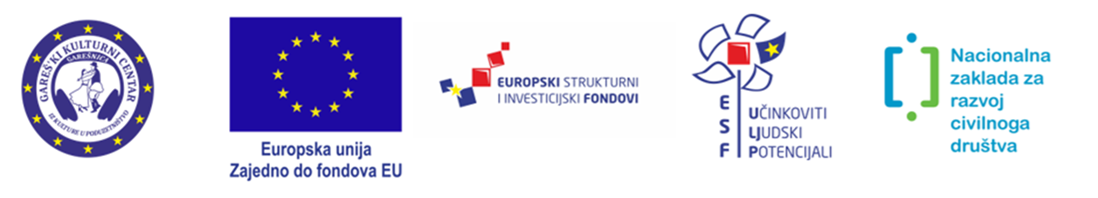 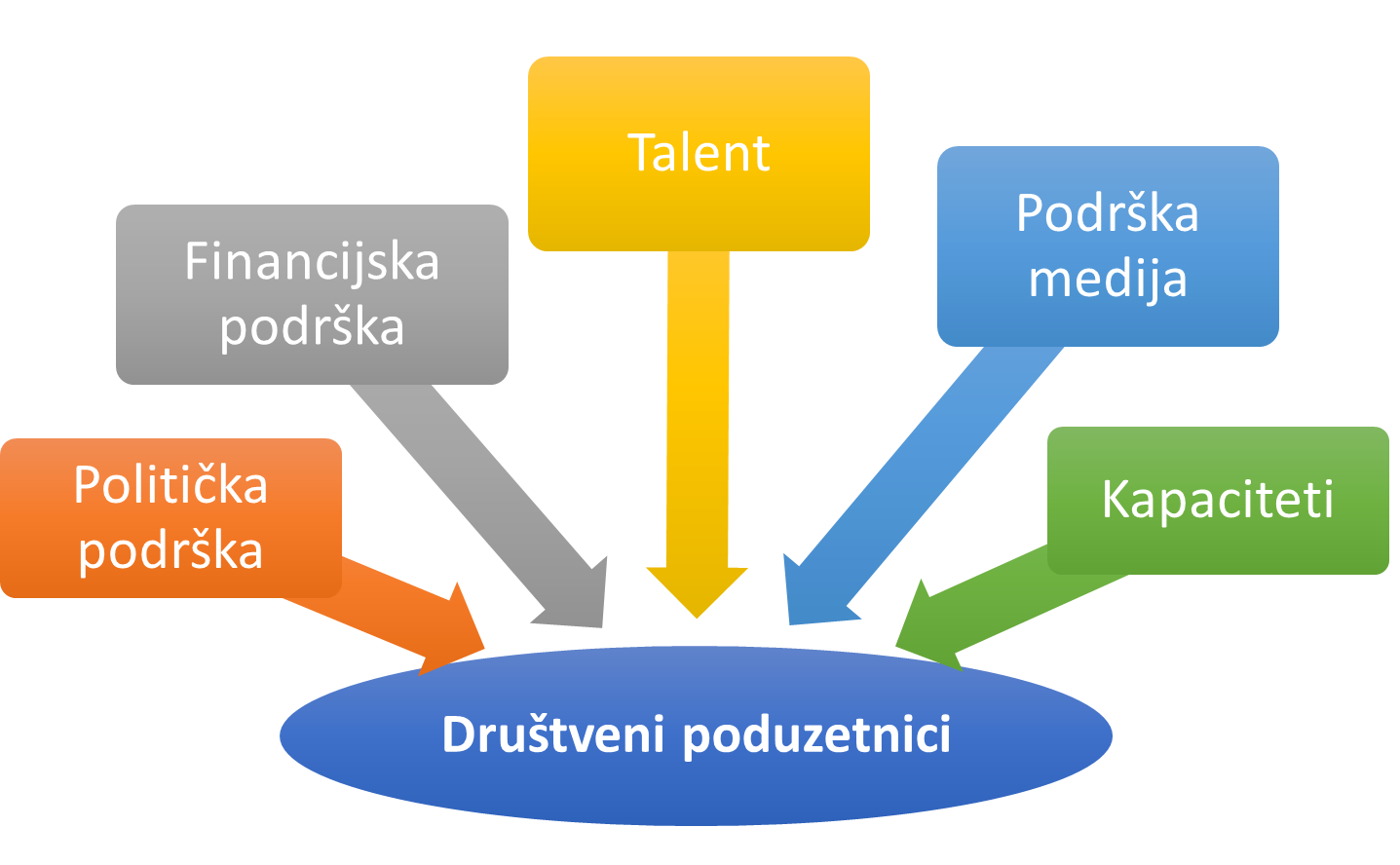 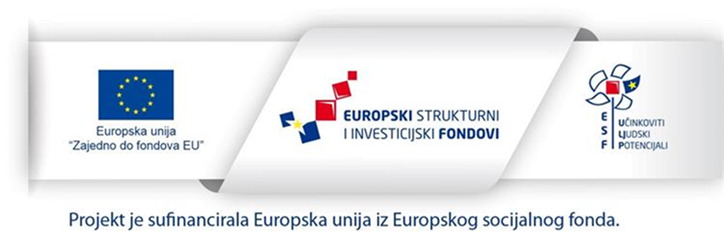 A gdje smo tu MI?

Tijekom svog djelovanja na kulturnoj sceni RH, a suočeni s nedostatkom sredstava, uočili smo specifičnu tržišnu nišu koju bi mogli zadovoljiti svojim djelovanjem i radom uvodeći gospodarske djelatnosti u svoj redovan rad, a ujedno i pomoći zajednici, odnosno započeti svoje poslovanje prema društveno-poduzetničkim načelima.
Radi se o potrebama tržišta za šivanjem i posudbom narodnih nošnji koje su potrebne kulturno-umjetničkim društvima.

Izrada narodnih nošnji zahtjeva 2 vrste znanja: etnografska (koja udruga posjeduje, kroz izobrazbu i iskustvo članova u dugogodišnjem bavljenju kulturnom baštinom), te znanja krojenja, šivanja, vezenja i dr., koja posjeduju žene starije od 50 godina (teško zapošljiva skupina na HZZ), koje su ostale bez posla stečajem tekstilne industrije „Modea“ u Garešnici (članice udruge).

U svoje gospodarske djelatnosti unijeli smo i izradu koreografija, glazbenih obrada (za klijente kulturno-umjetnička društva širom RH i inozemstva), izradu tradicijskih glazbala, kao i djelatnost tonskog studija. Znanja potrebna za takve poslove djelomično imamo u udruzi (član udruge Vjekoslav Martinić dugi niz godina izrađuje tradicijska glazbala i održava radionice izrade takvih glazbala i sviranja na njima za KUD-ove u Hrvatskoj i inozemstvu te Filip Martinić, profesionalni pjevač, plesač u Nacionalnom ansamblu LADO); aza neke djelatnosti su potrebne dodatne edukacije ( sve smo prošli kroz aktivnost Jačanje kapaciteta udruga…)
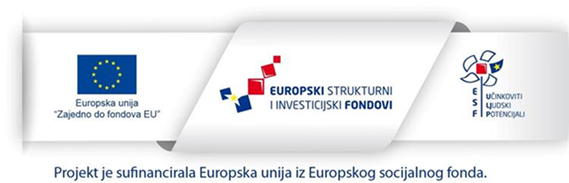 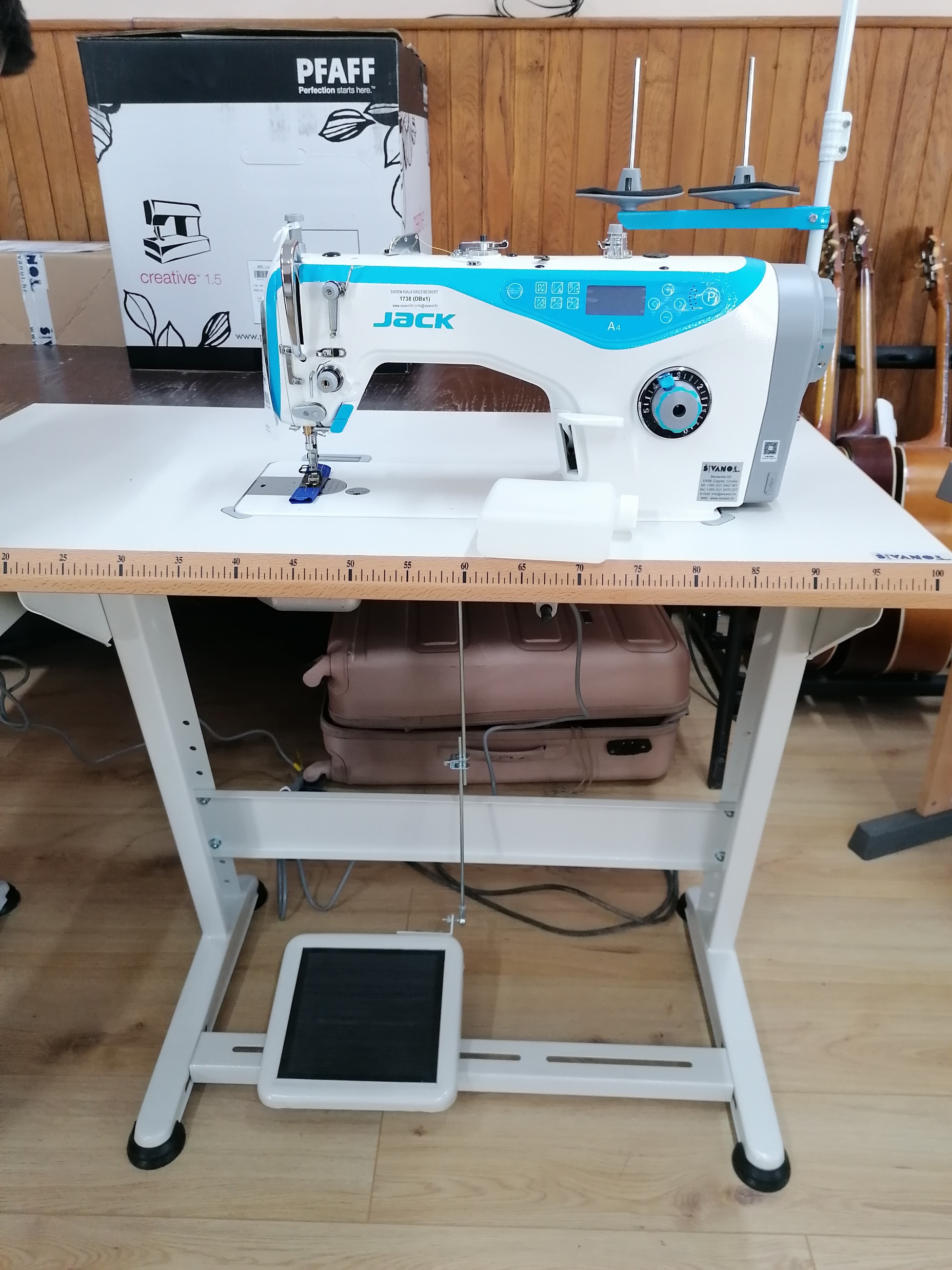 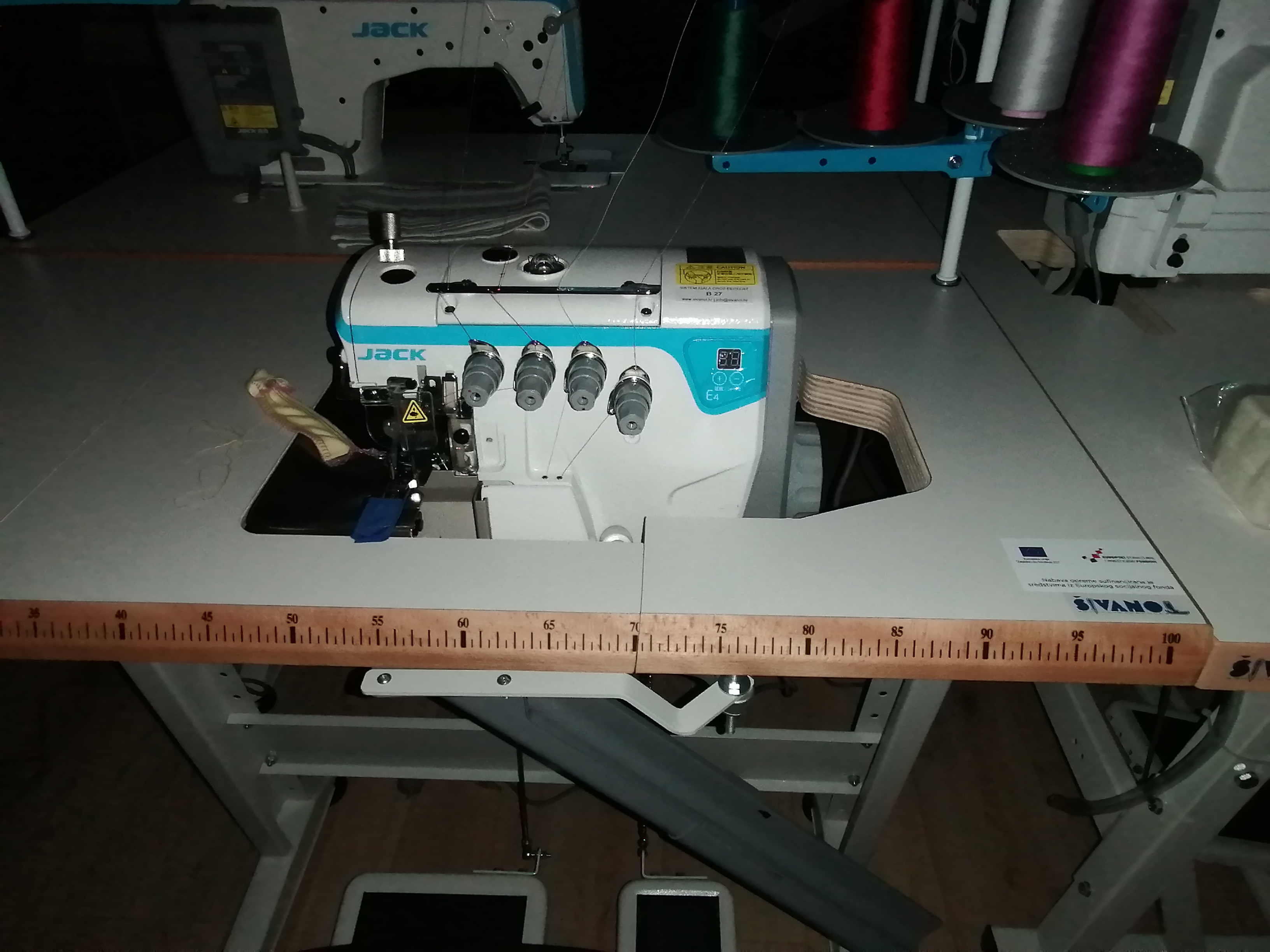 I EVO GA- TU SMO 
Šivaonica-oprema
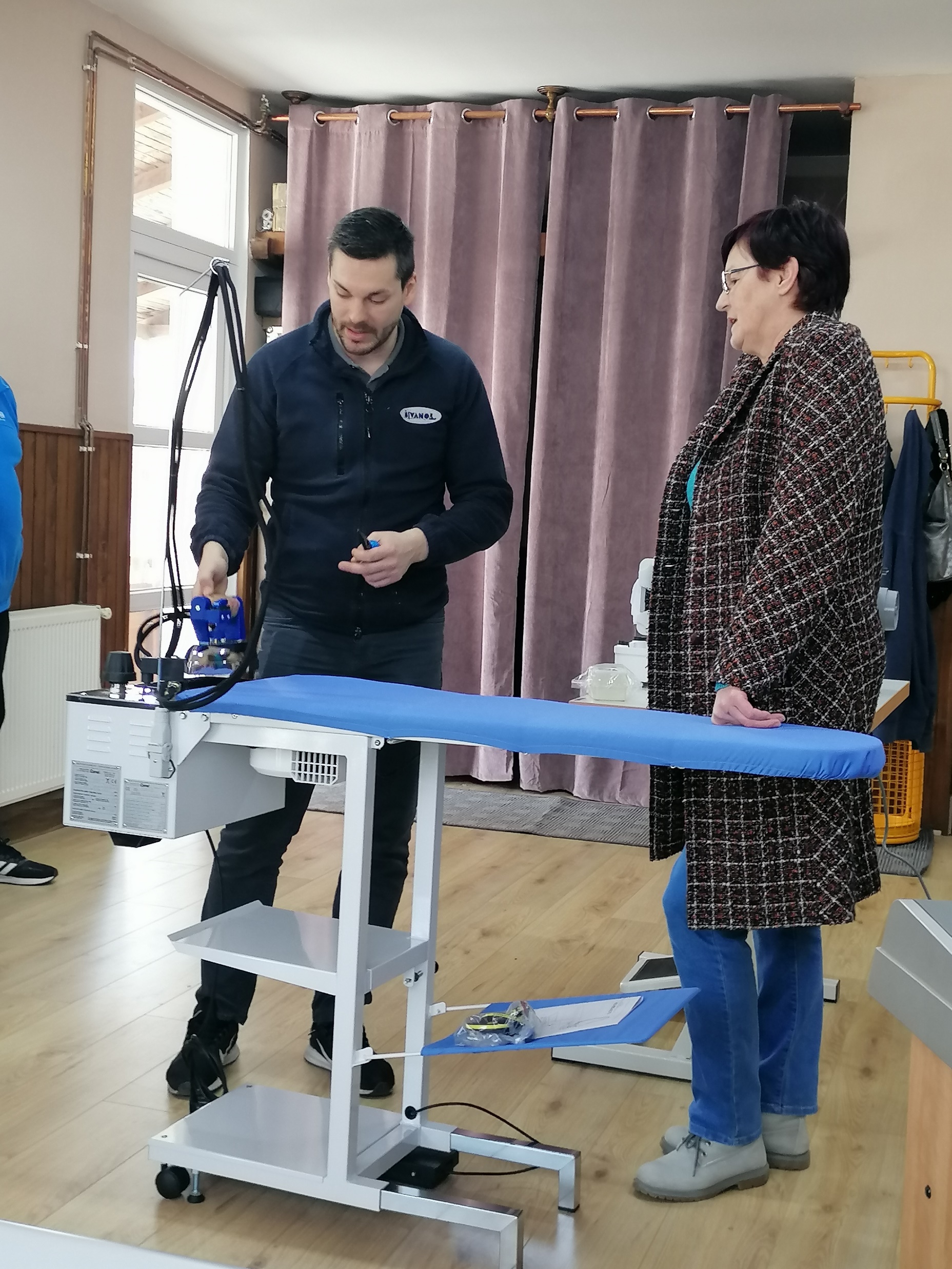 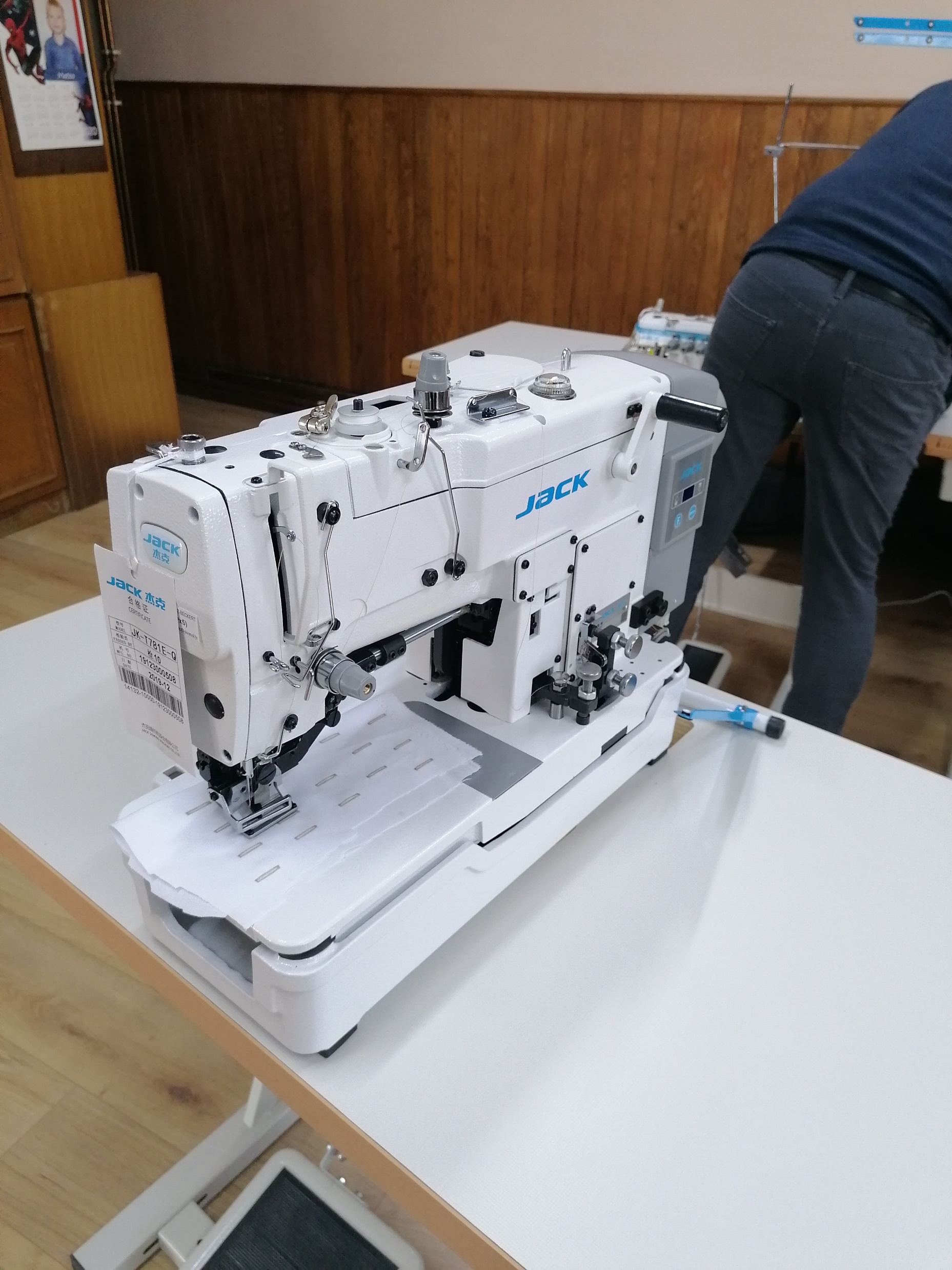 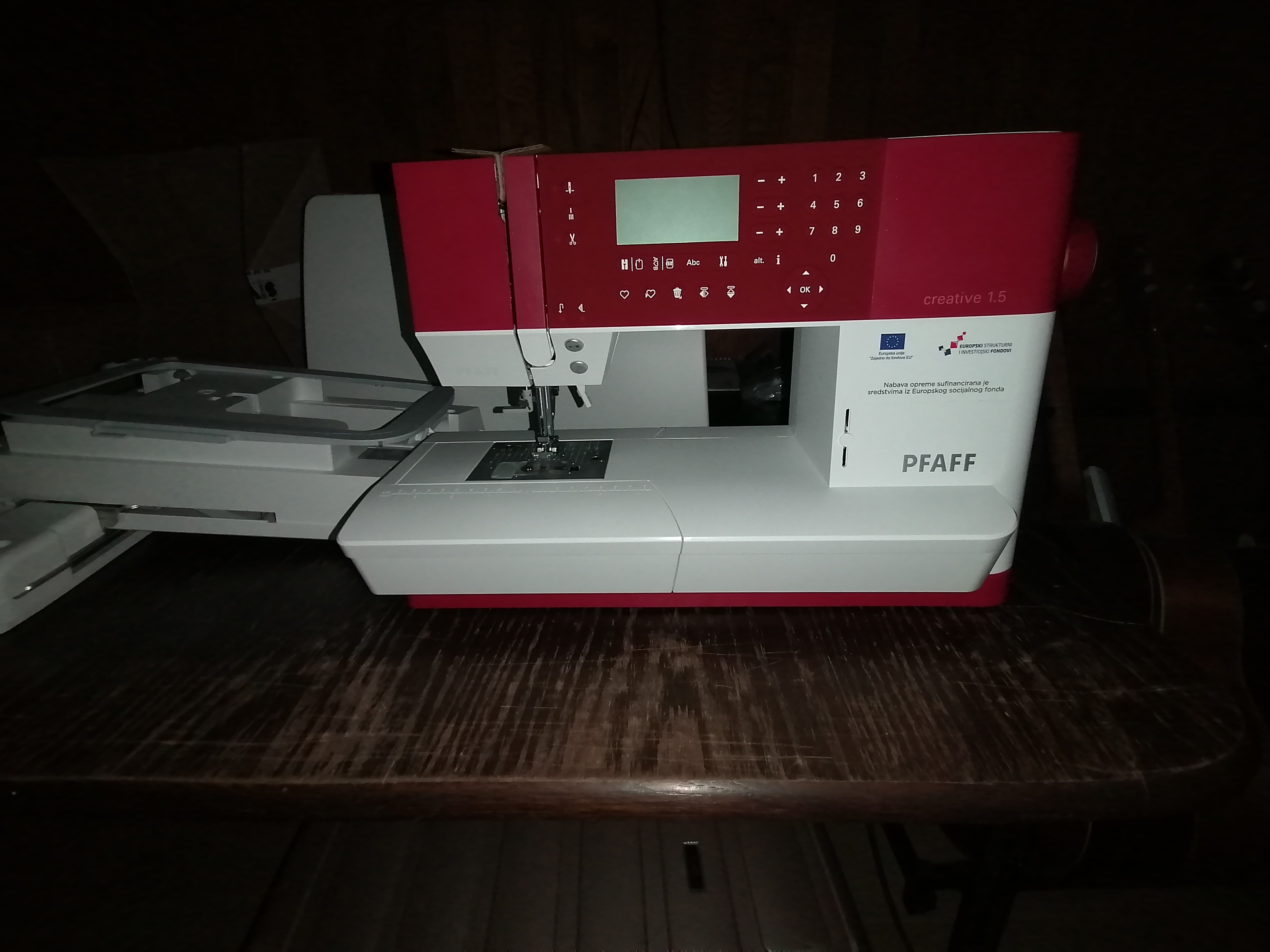 Tonski studio- prije i poslije
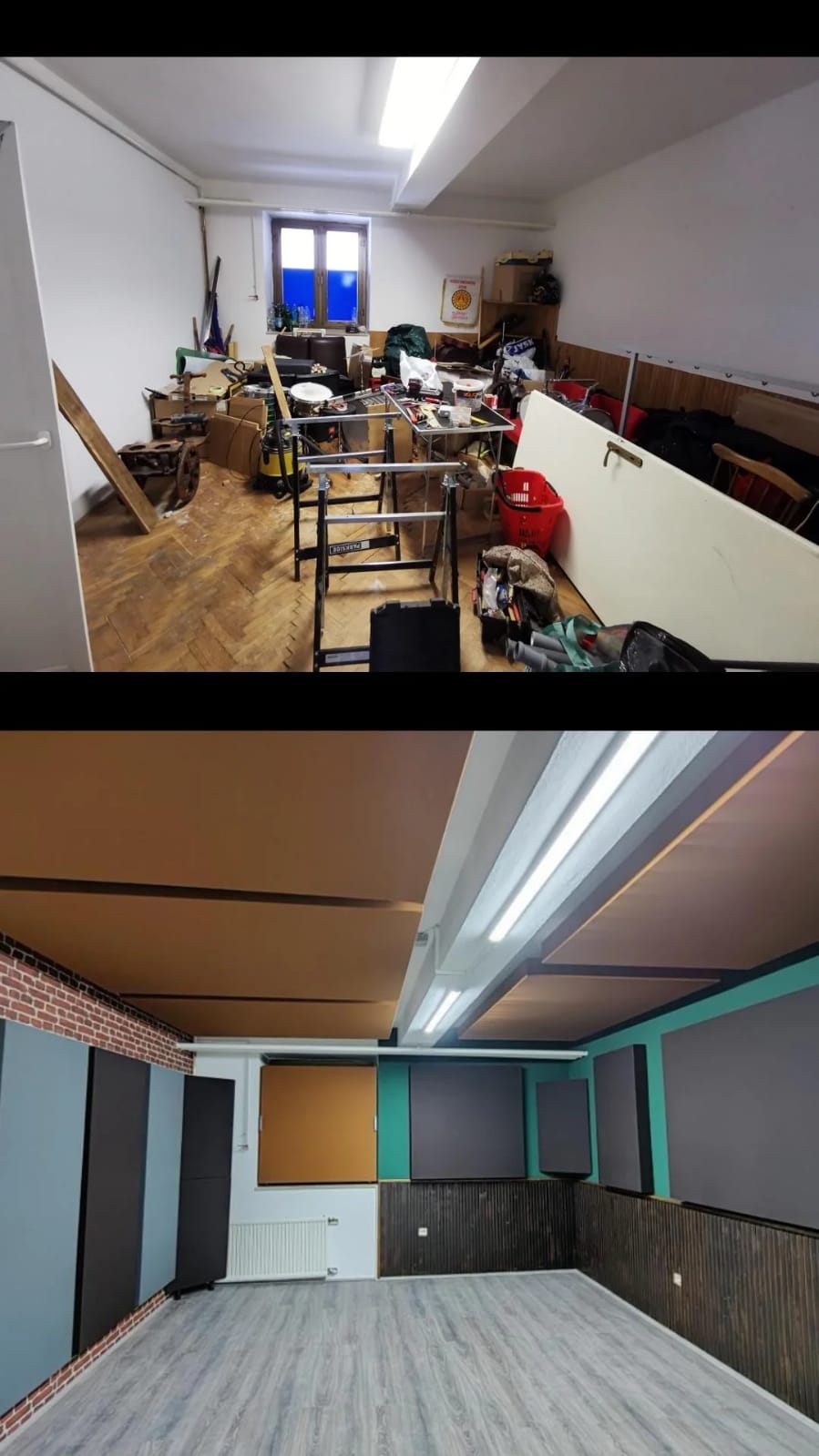 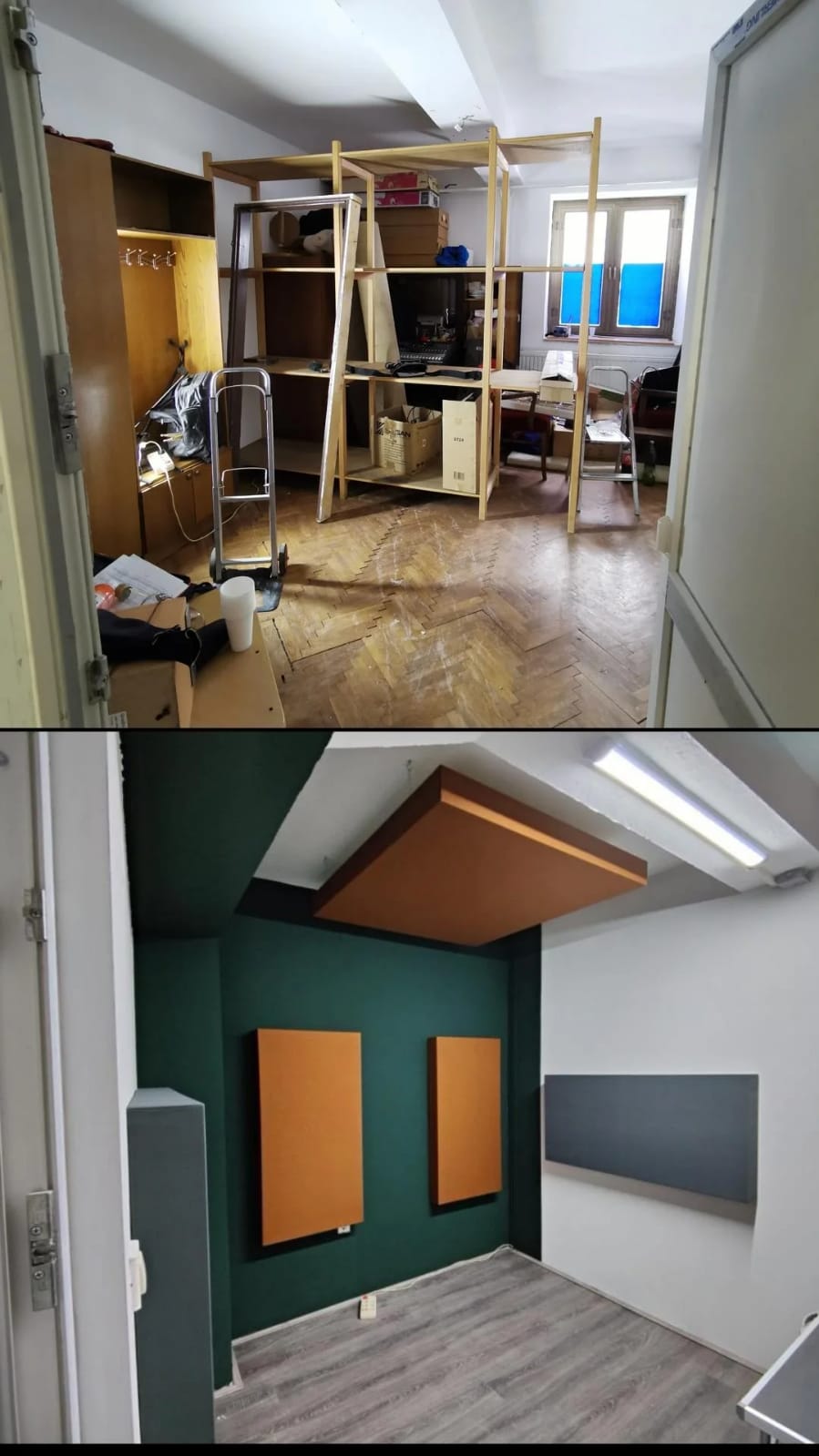 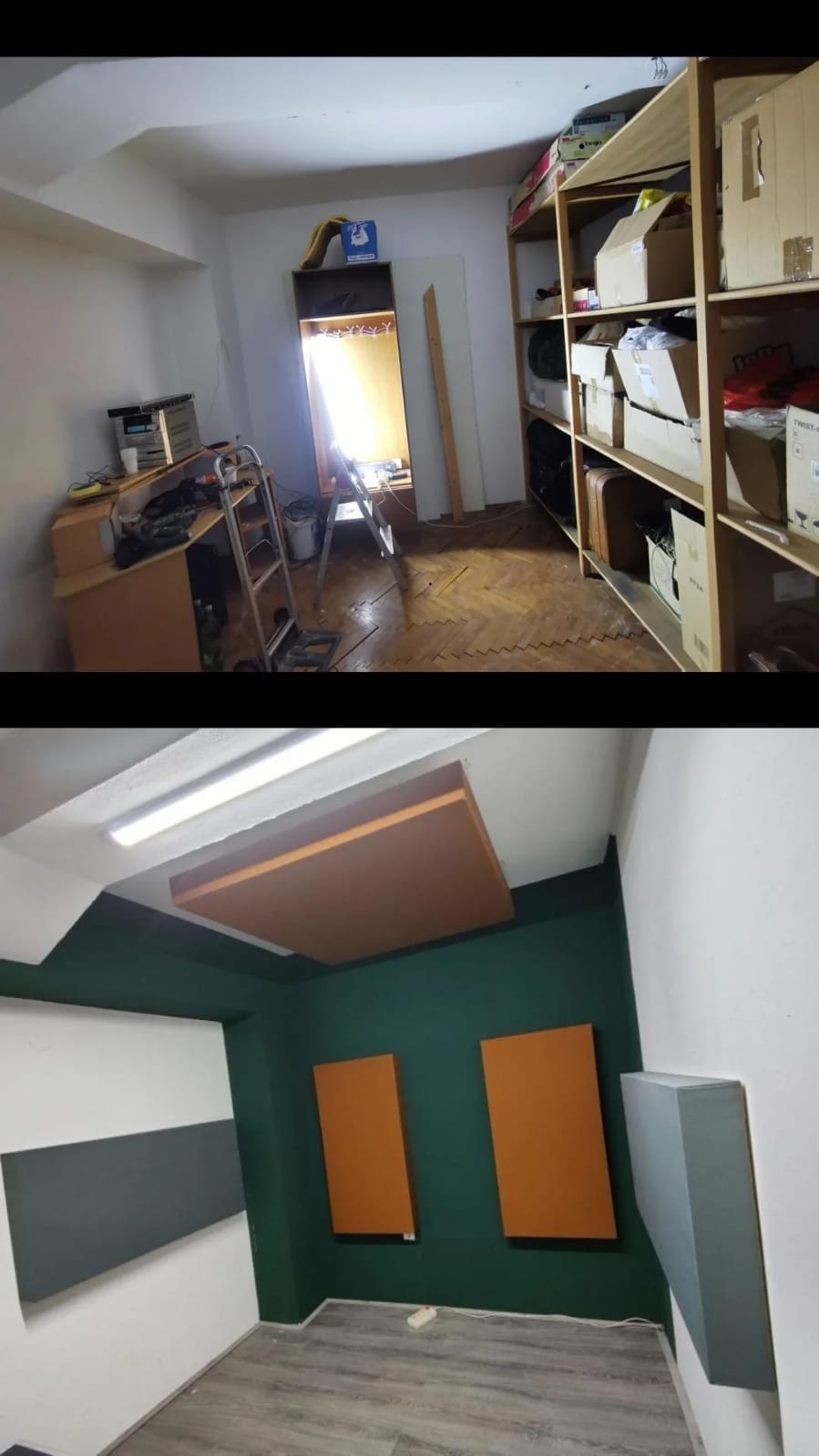 Radionica tradicijskih glazbala- strojevi:
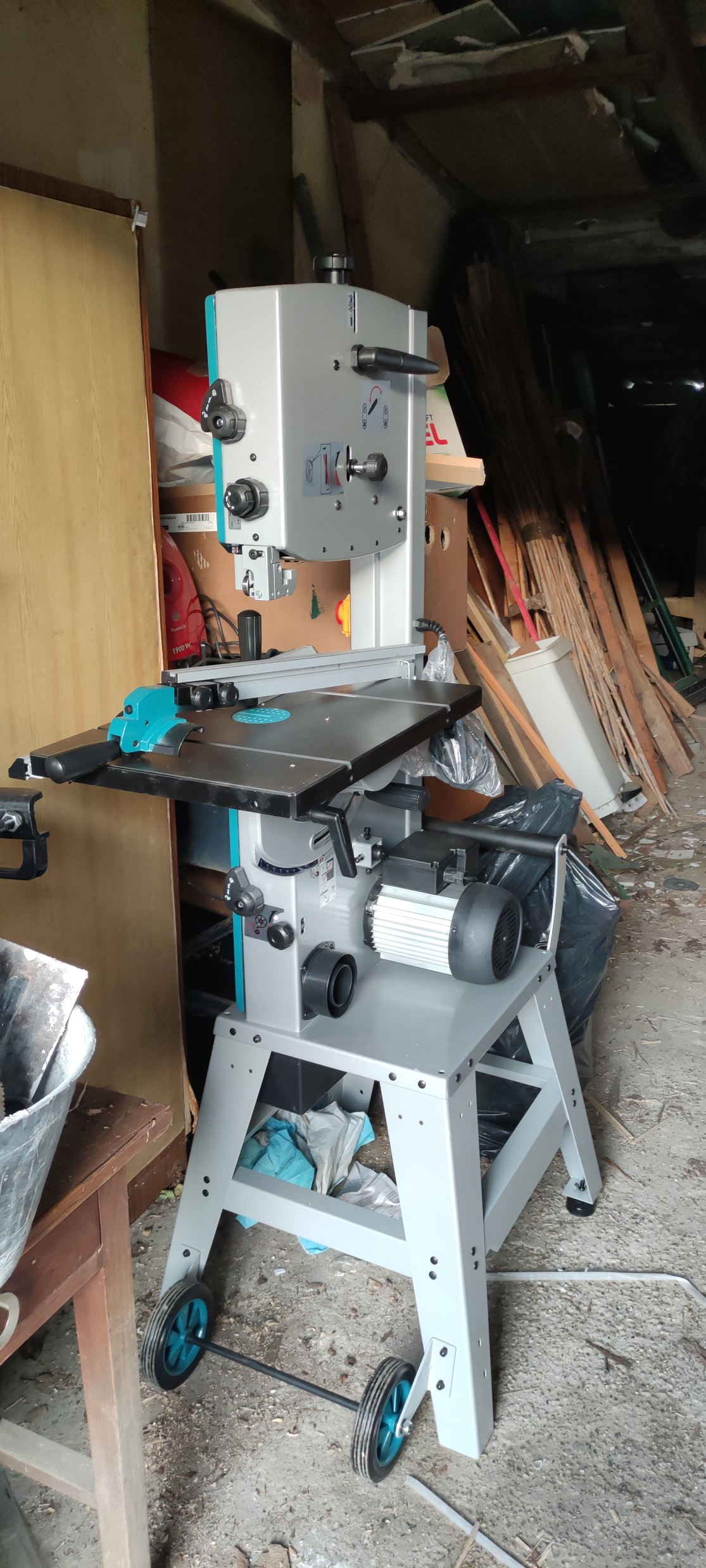 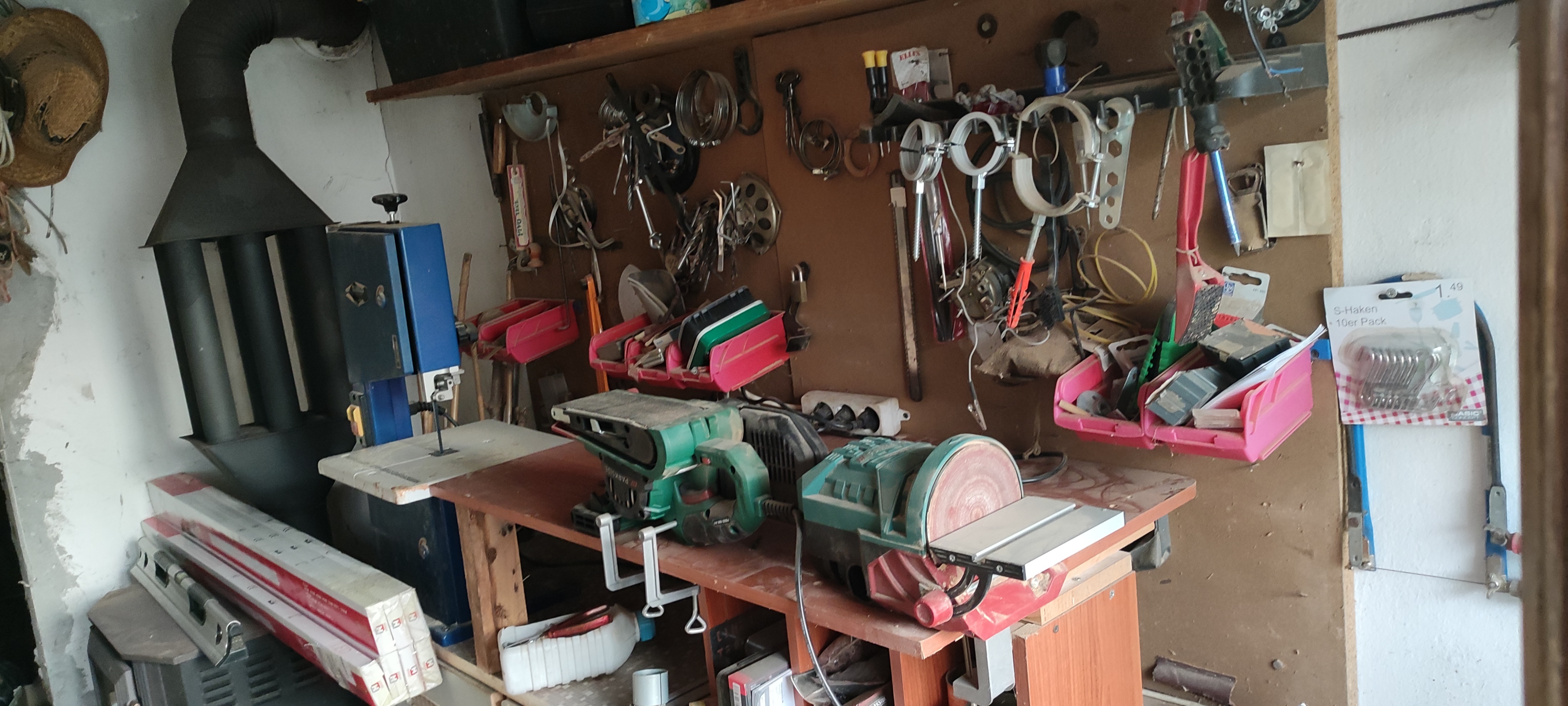 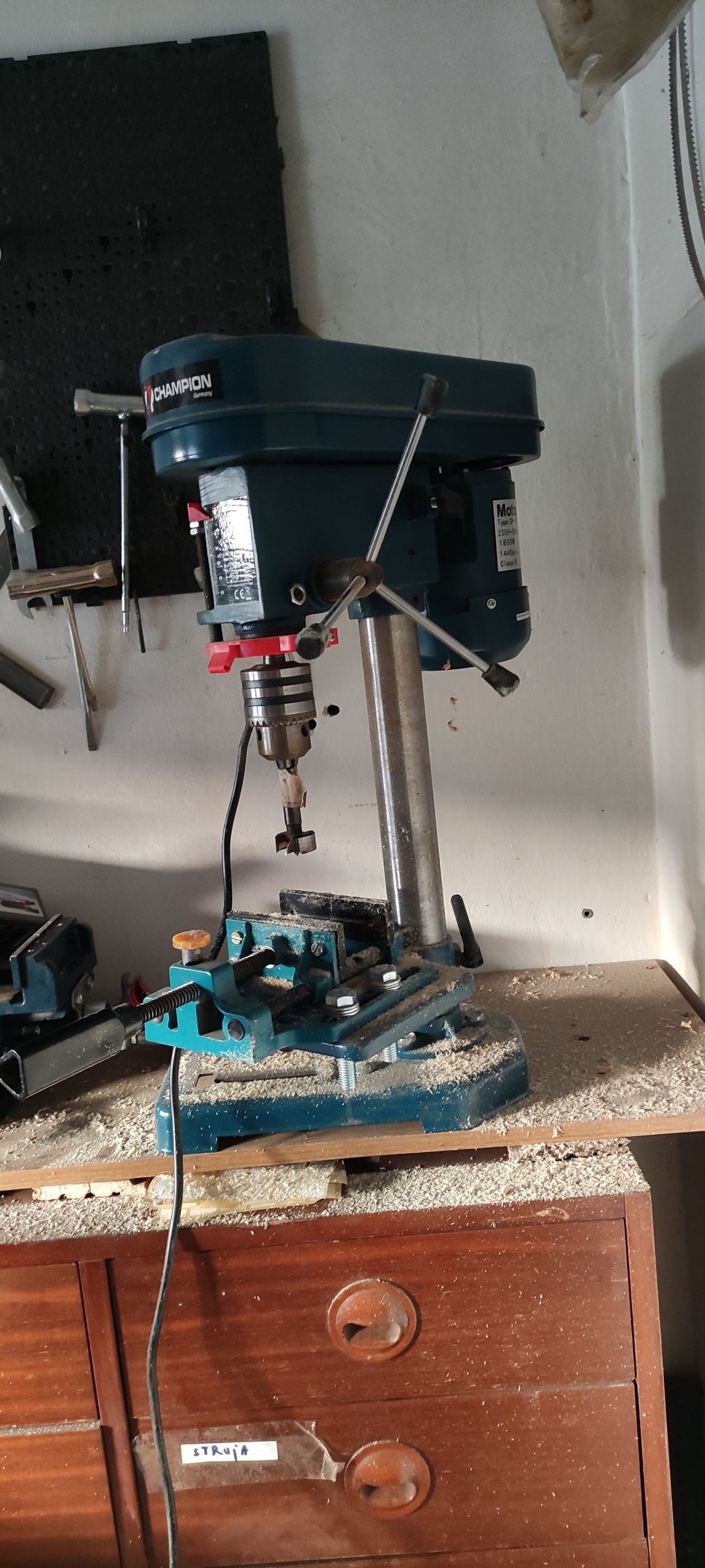 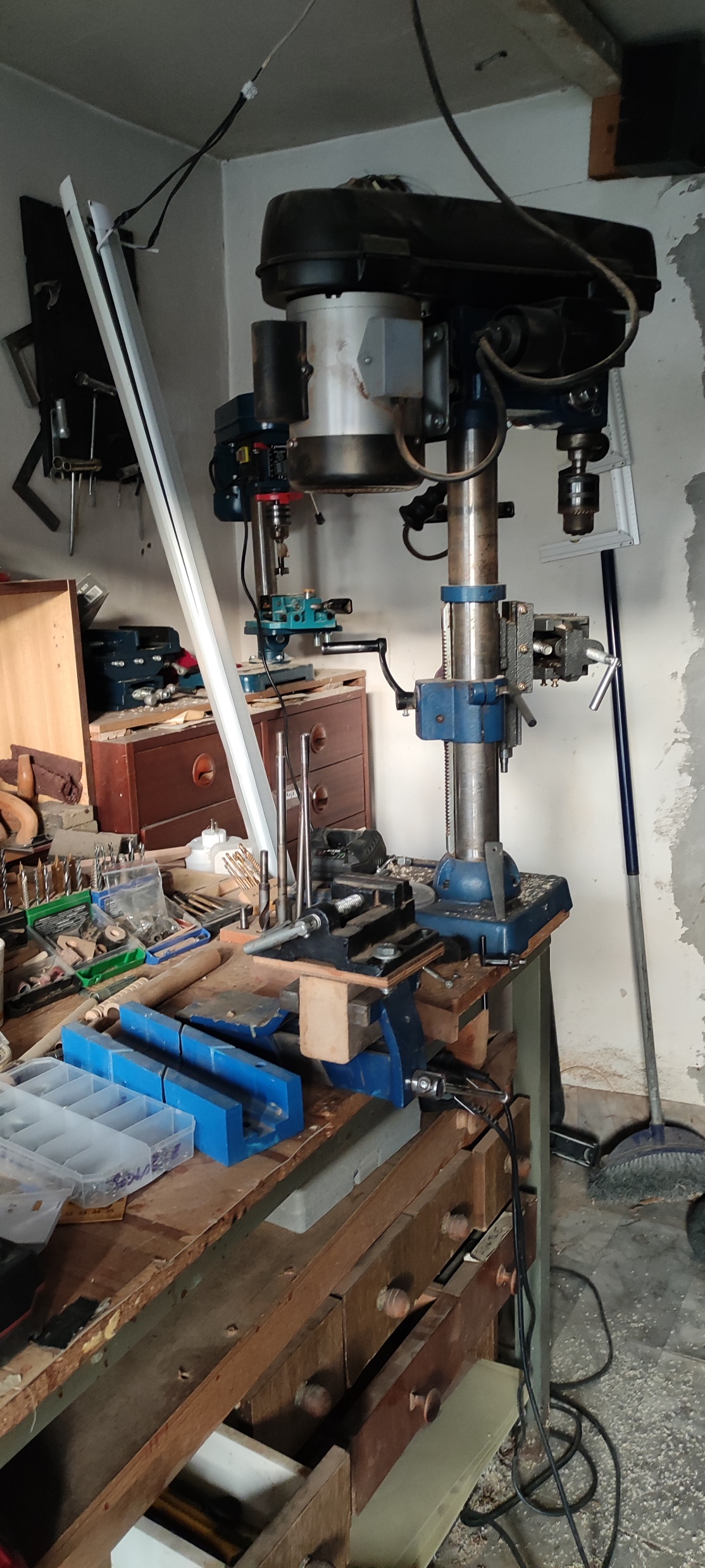 Naši proizvodi:šivaonica
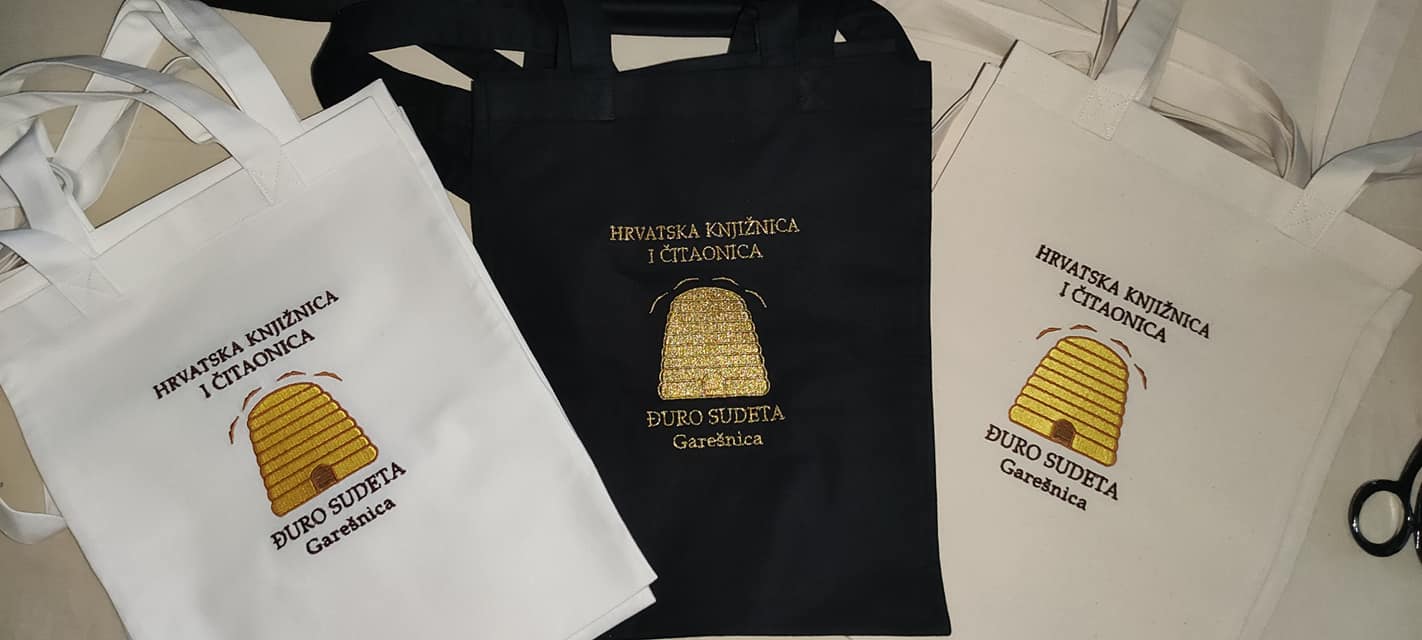 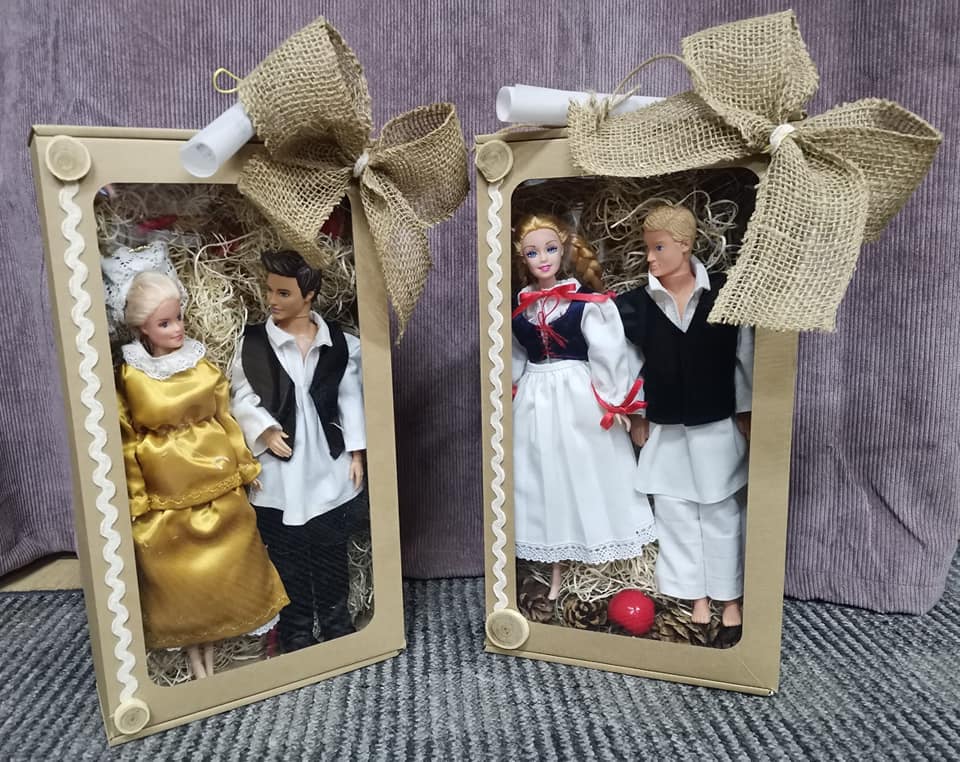 Platnene torbe sa štikanim logom
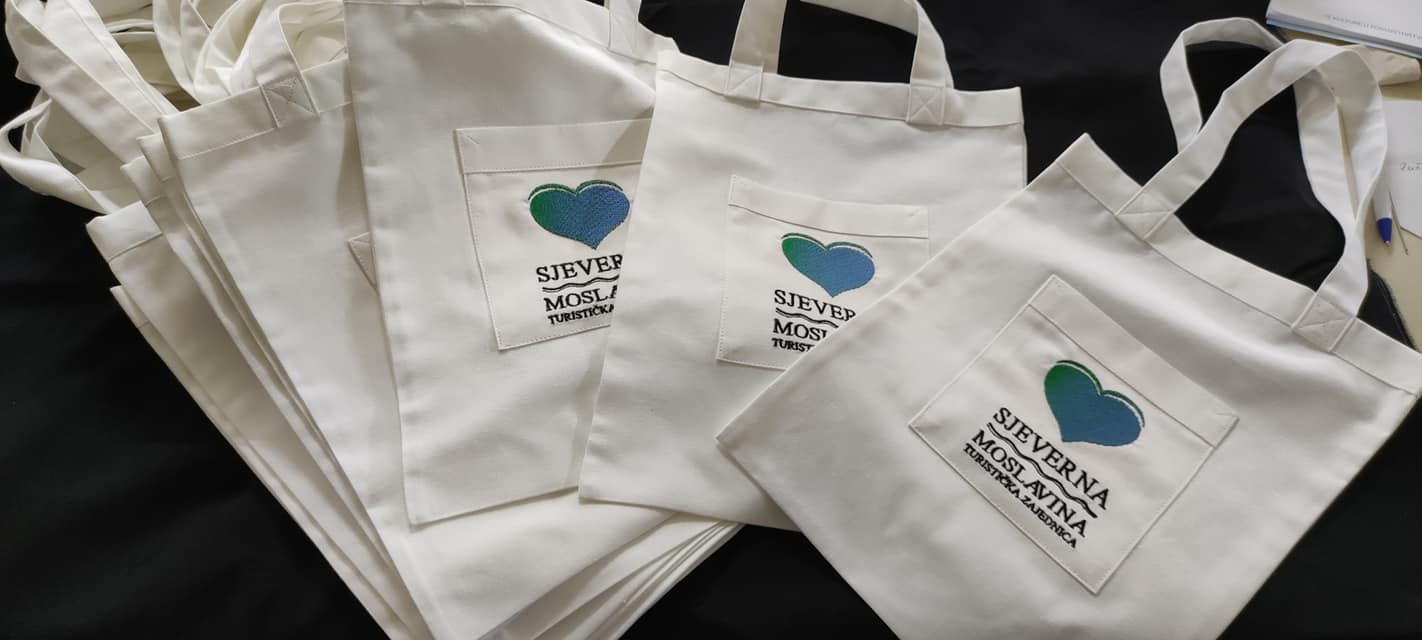 Suvenir TZ Sjeverna Moslavina
„Lutke u nošnjama bijele Moslavine“
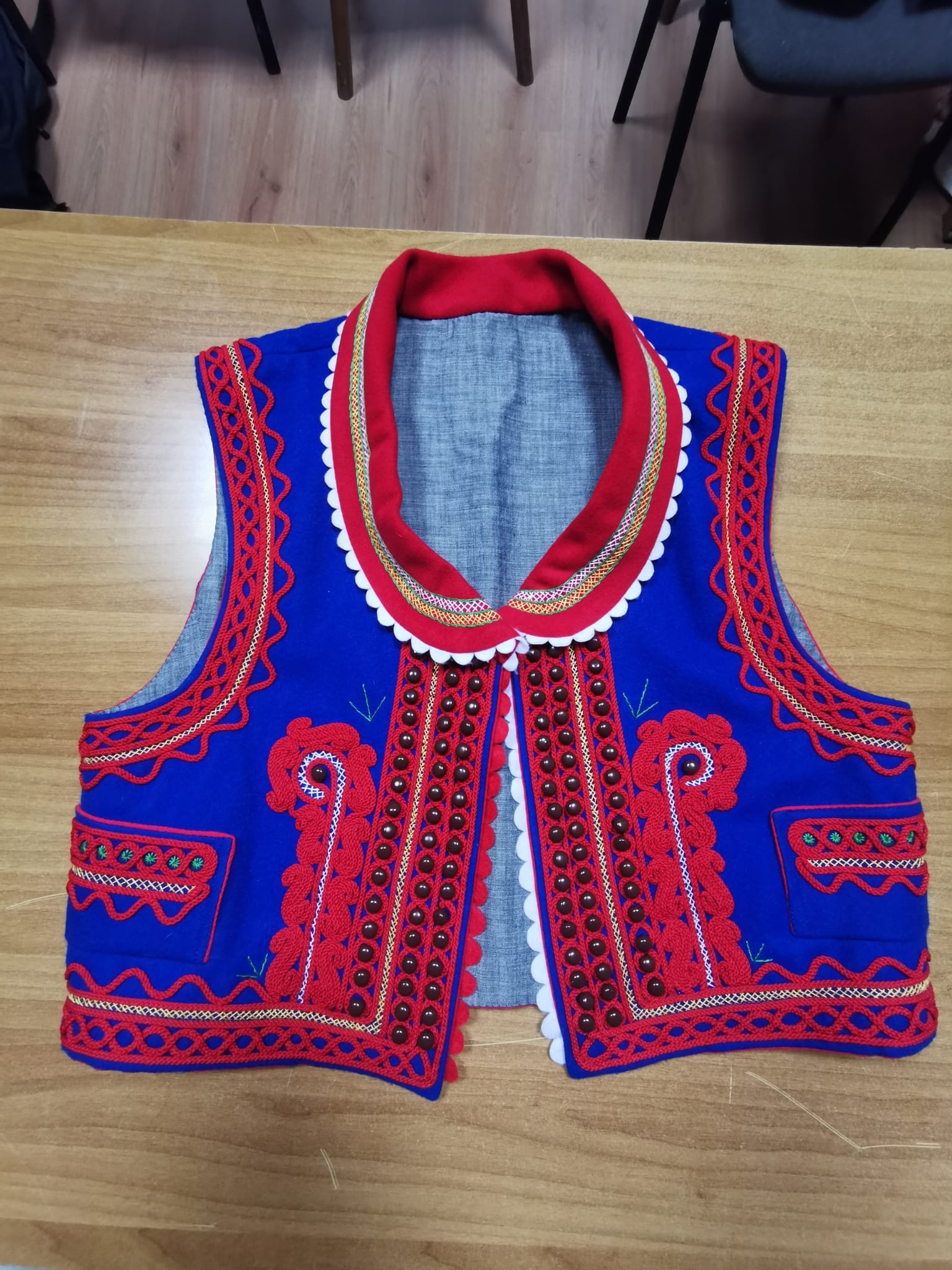 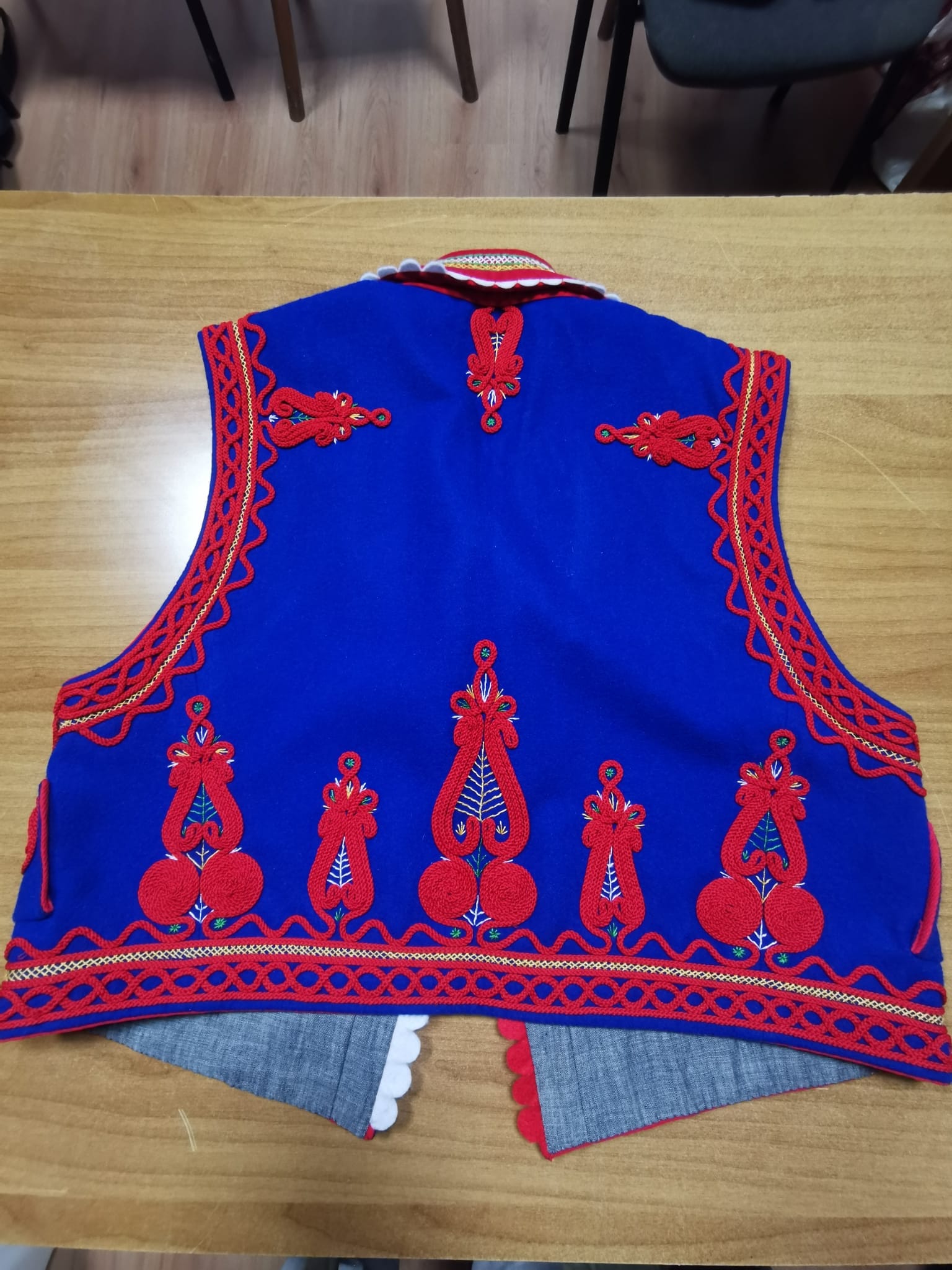 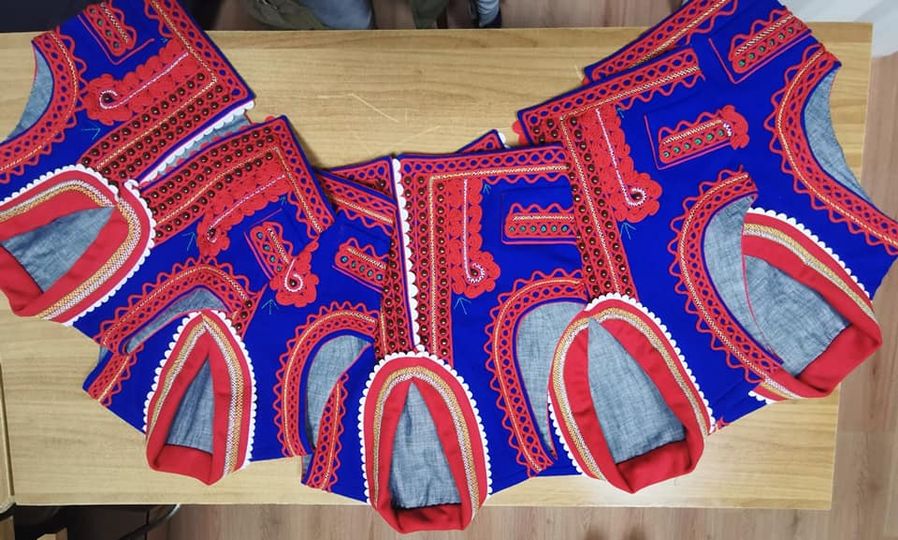 Muški prsluci- Sveta Nedjelja i Strmec
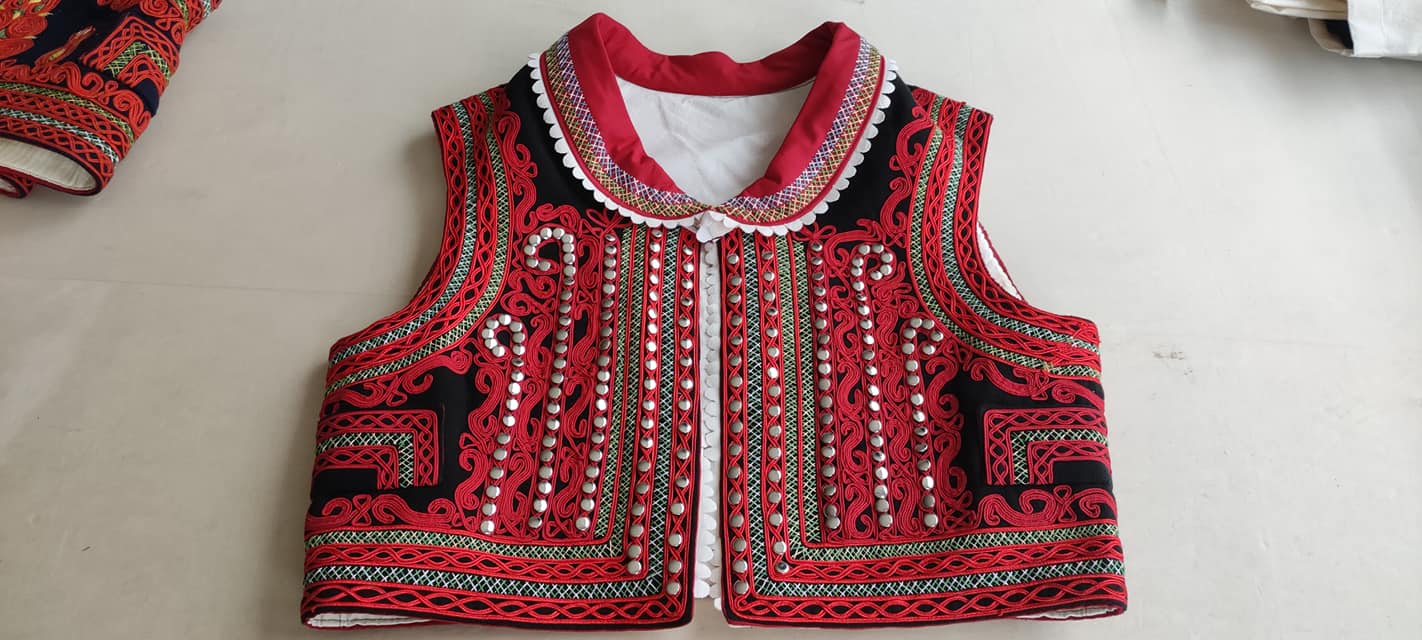 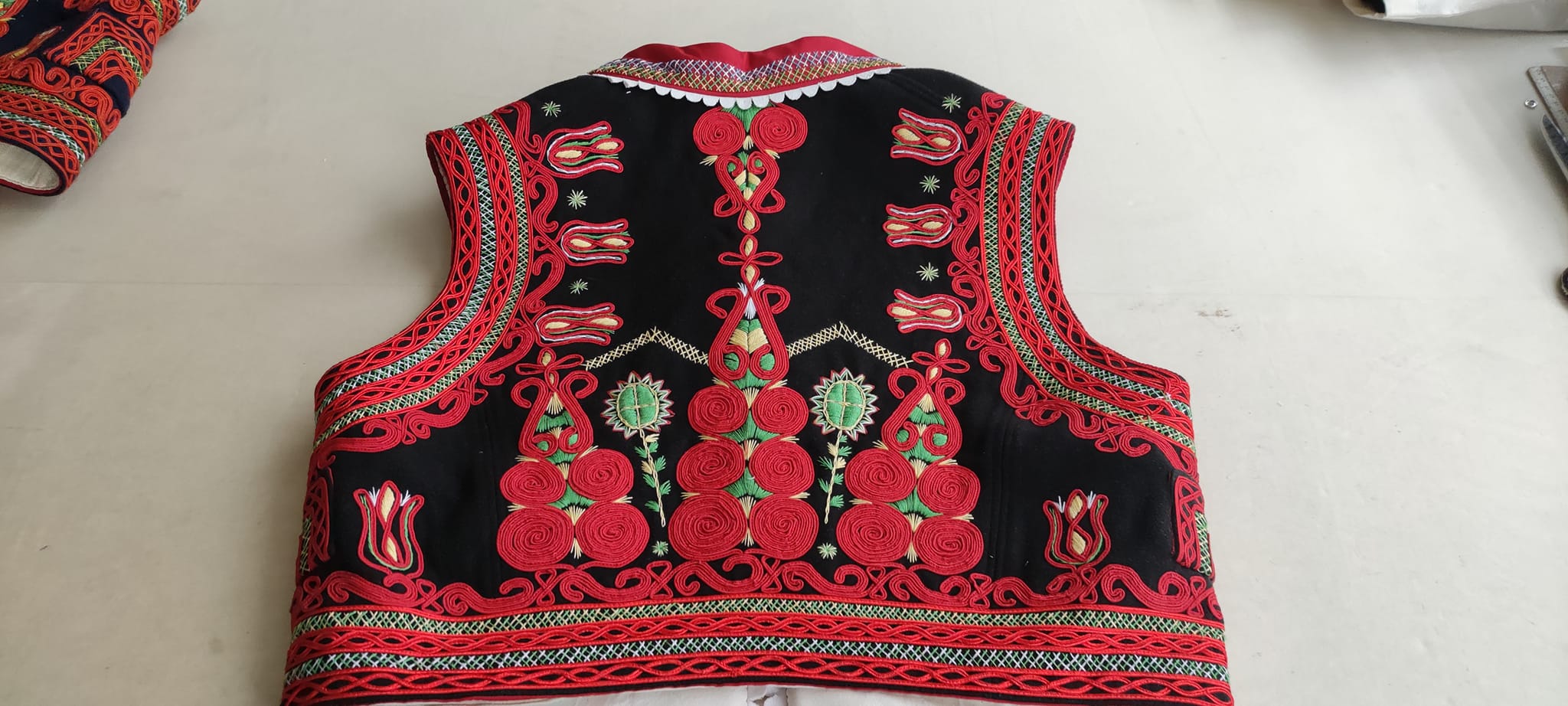 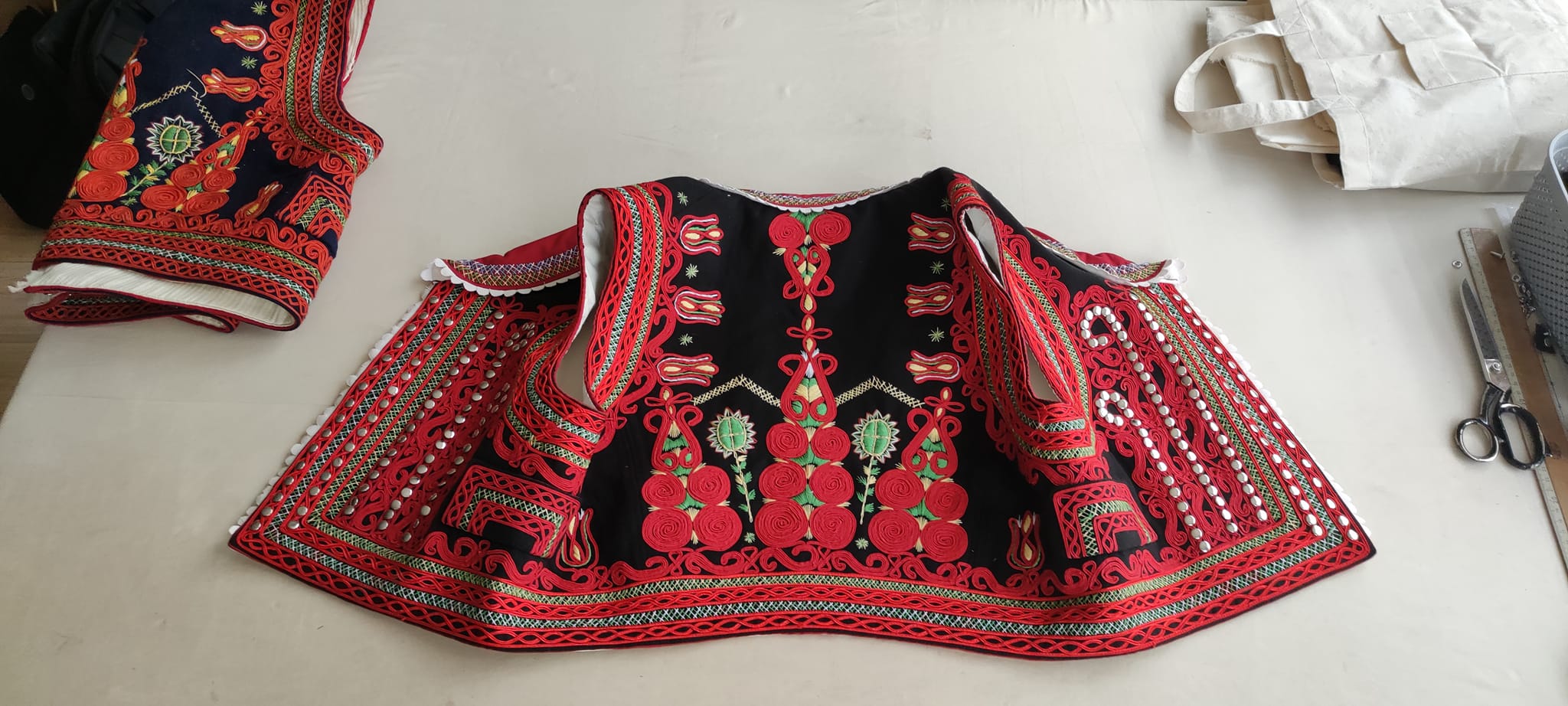 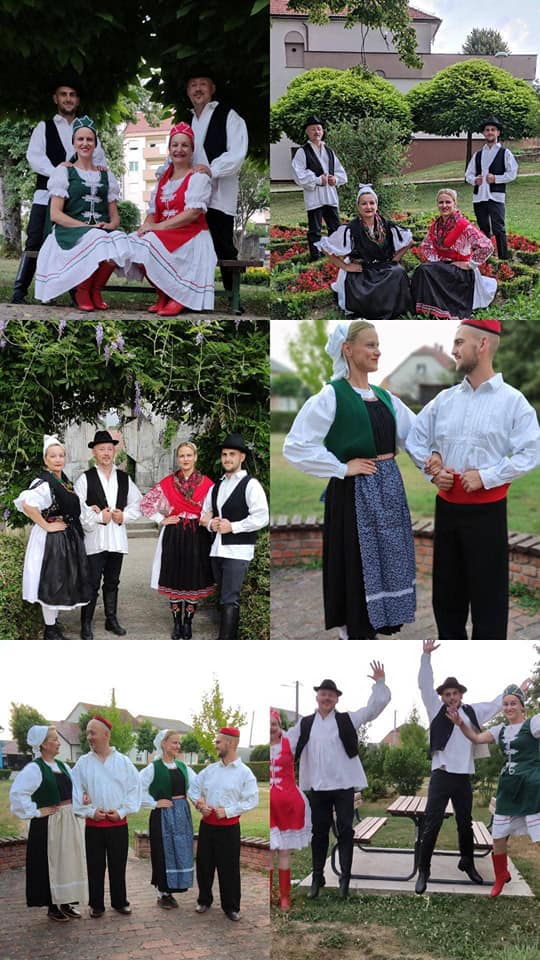 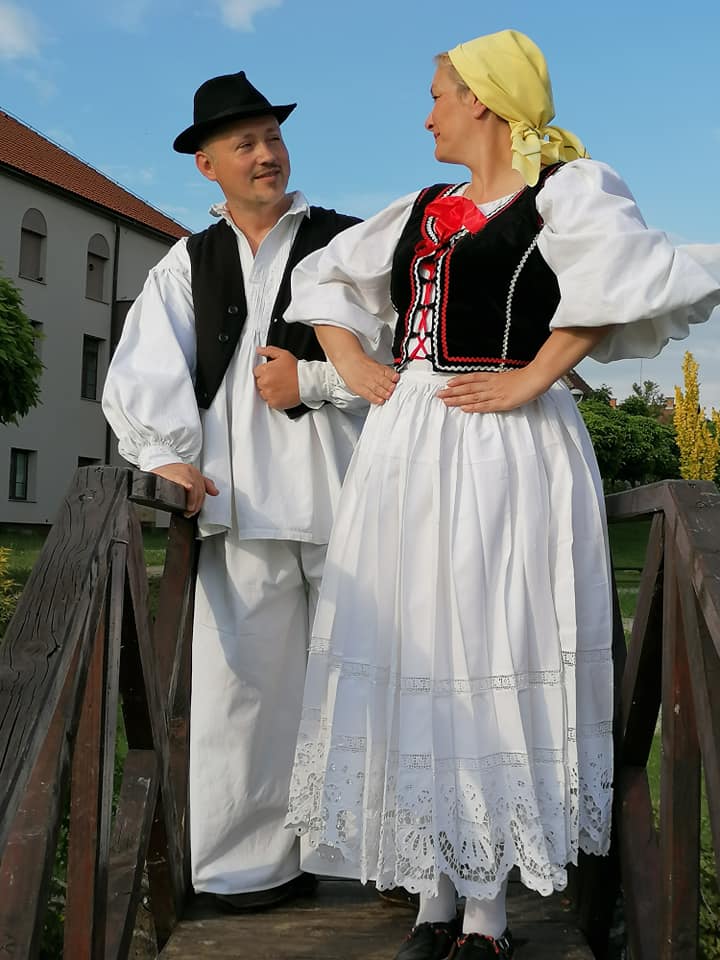 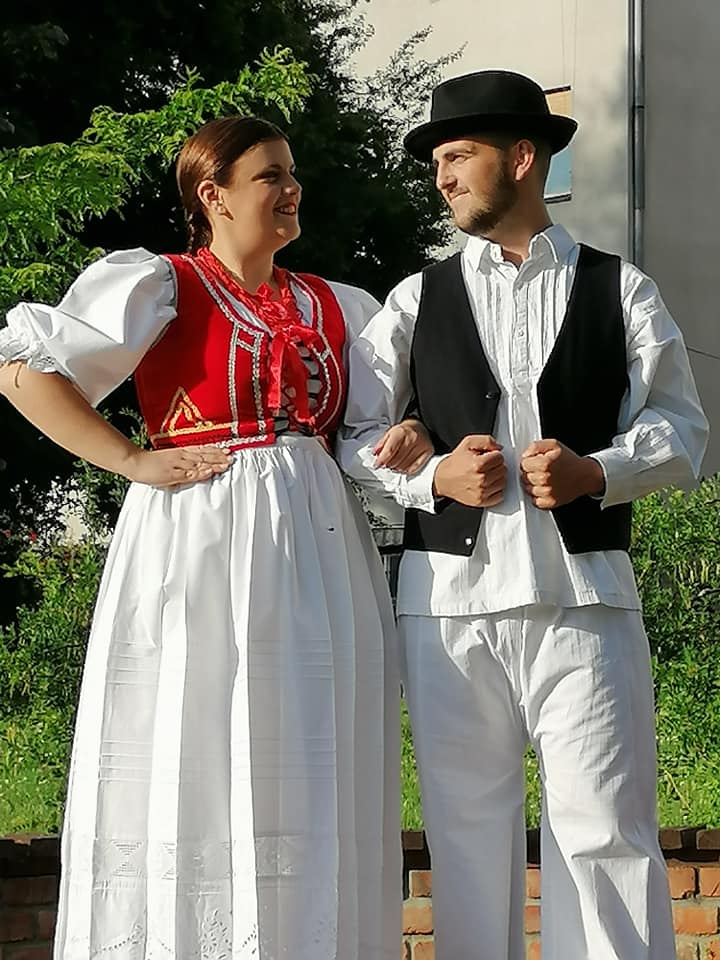 Nošnje bijele Moslavine, Bilogore, Podravine, Međimurja, Primoštena i Mađara iz zapadne Slavonije
Edukacija i opremanje tonskog studija
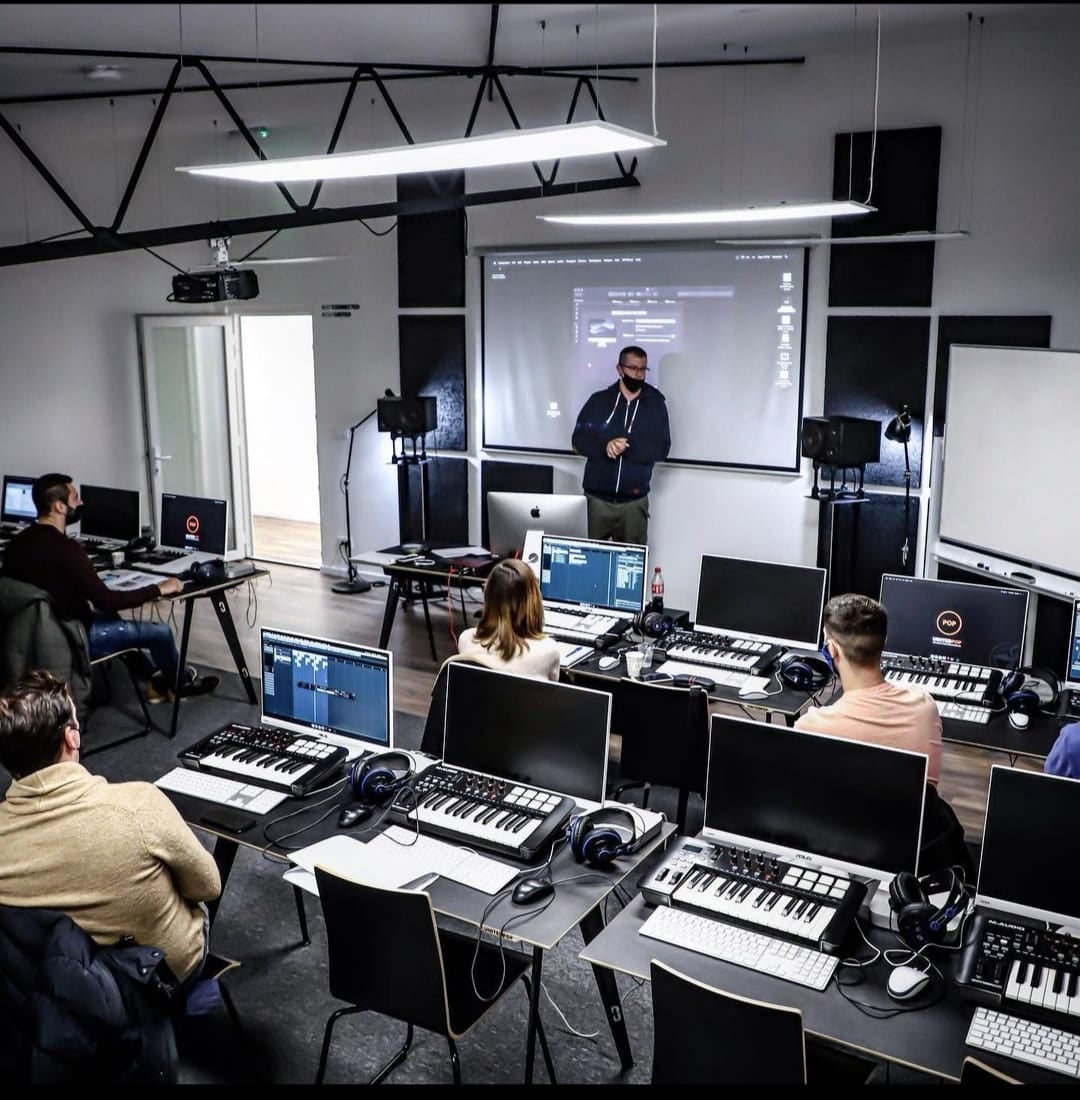 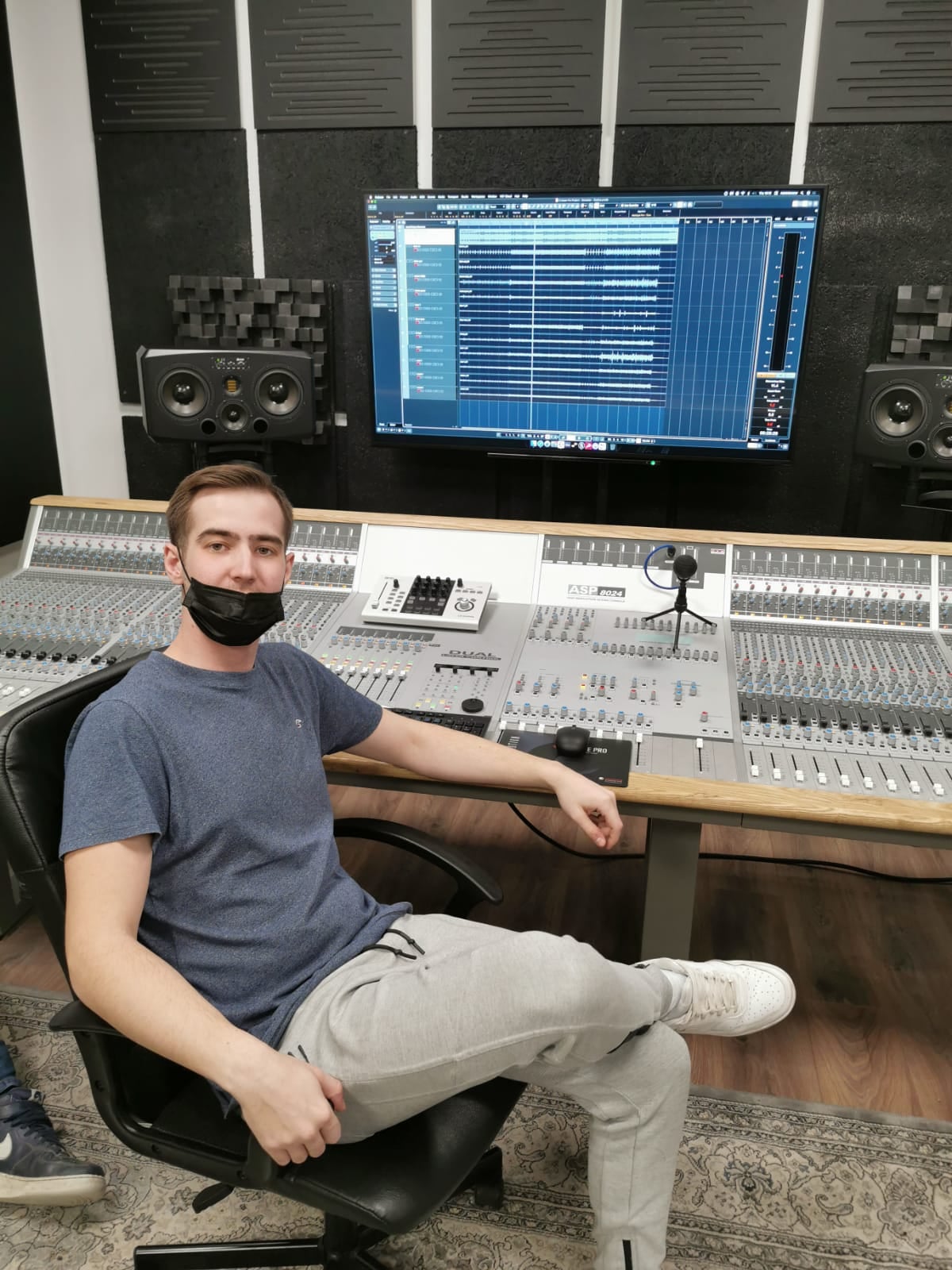 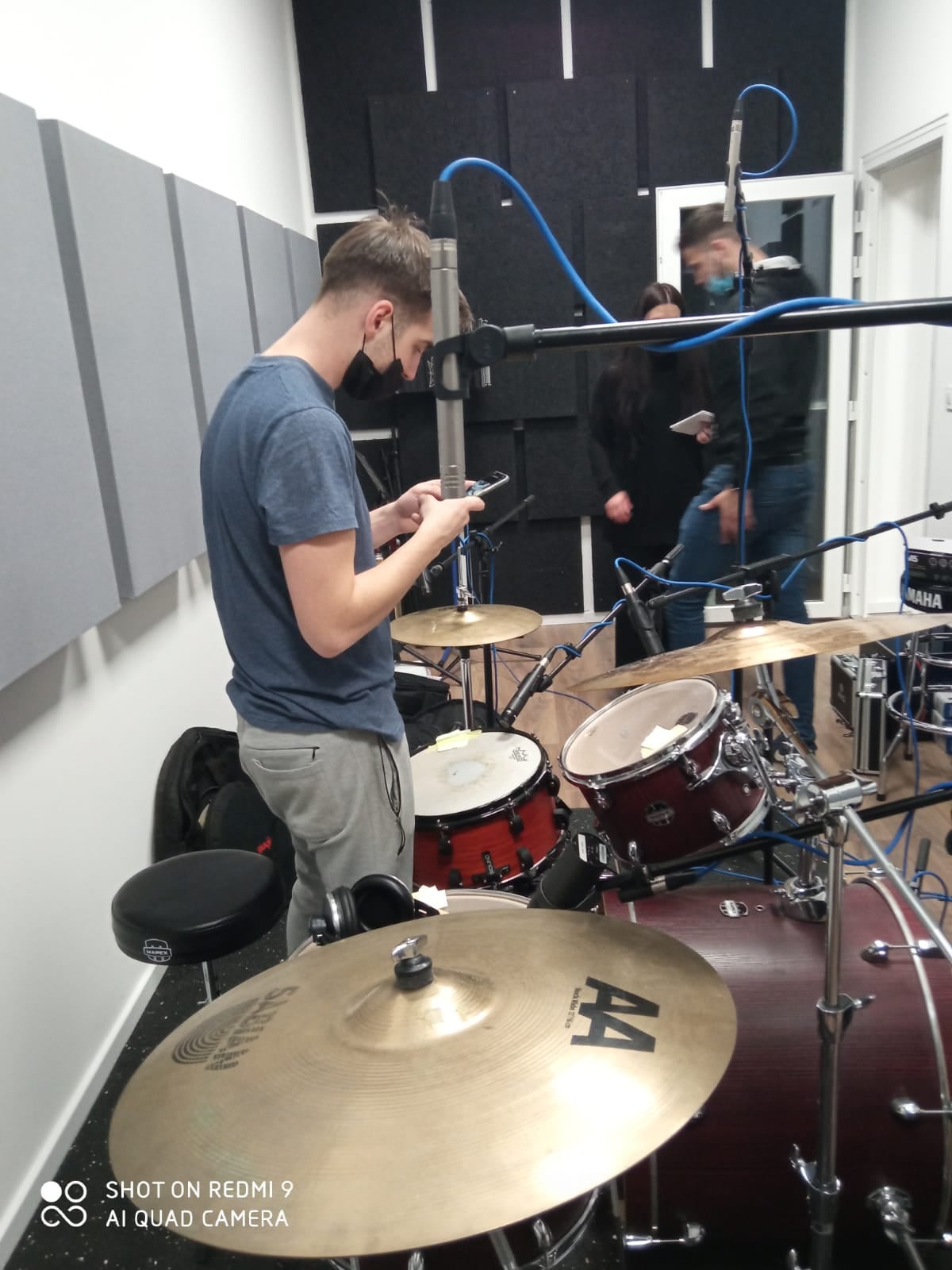 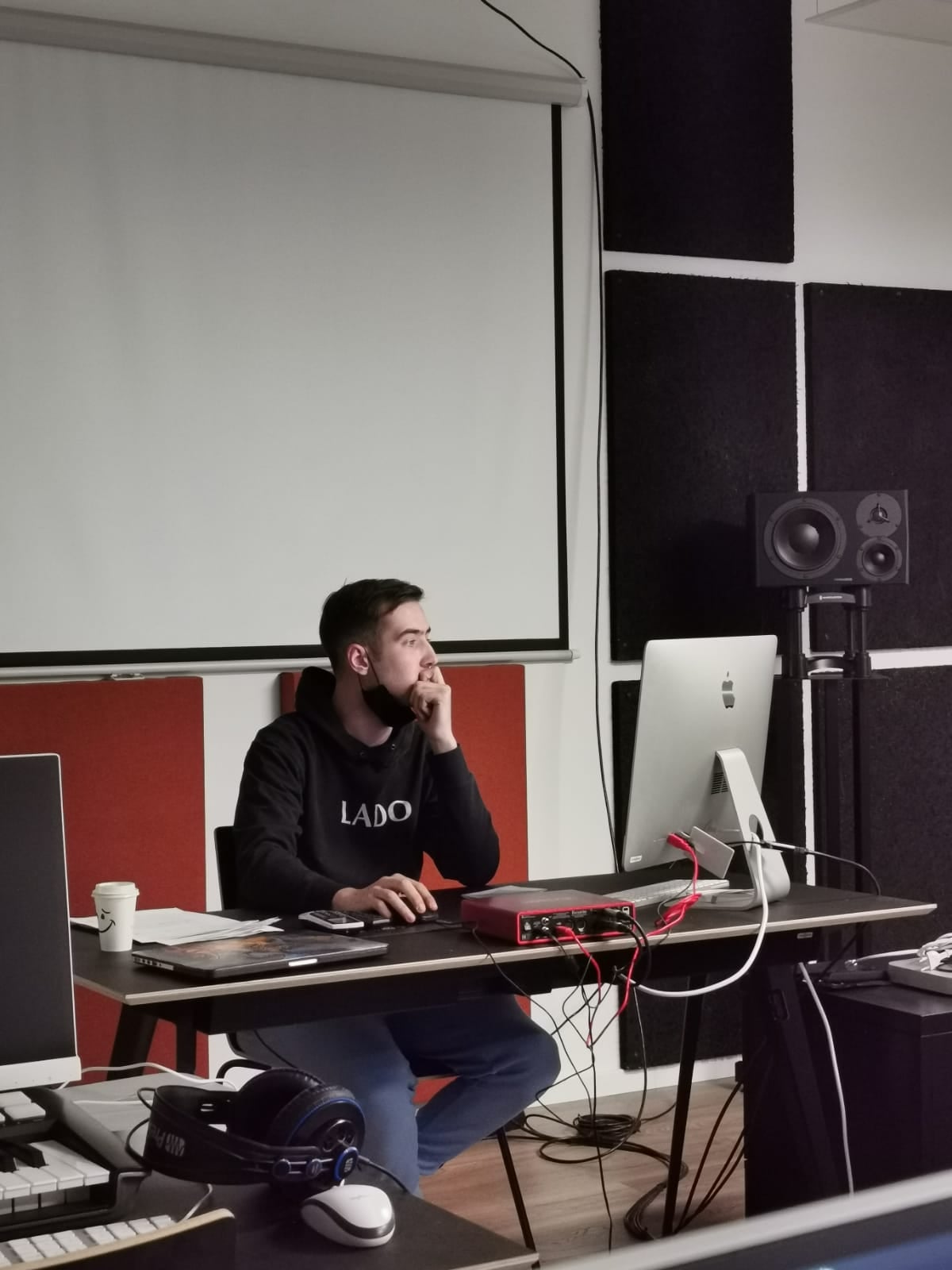 United Pop akademija- certifikat za zvanje studio music producer
Trajanje edukacije: 6 mjeseci ( 01.10.2020.- 01.04.2021.)
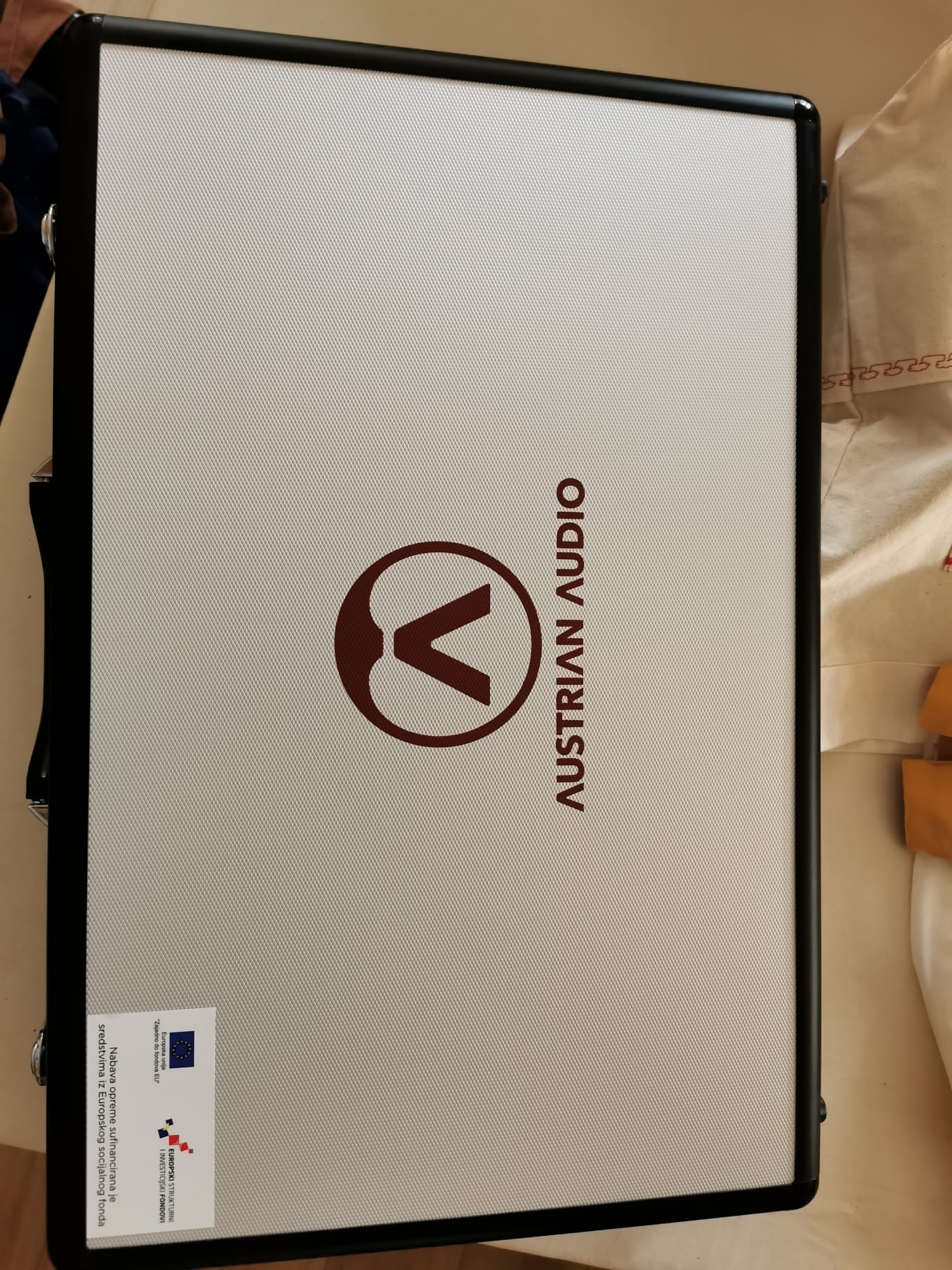 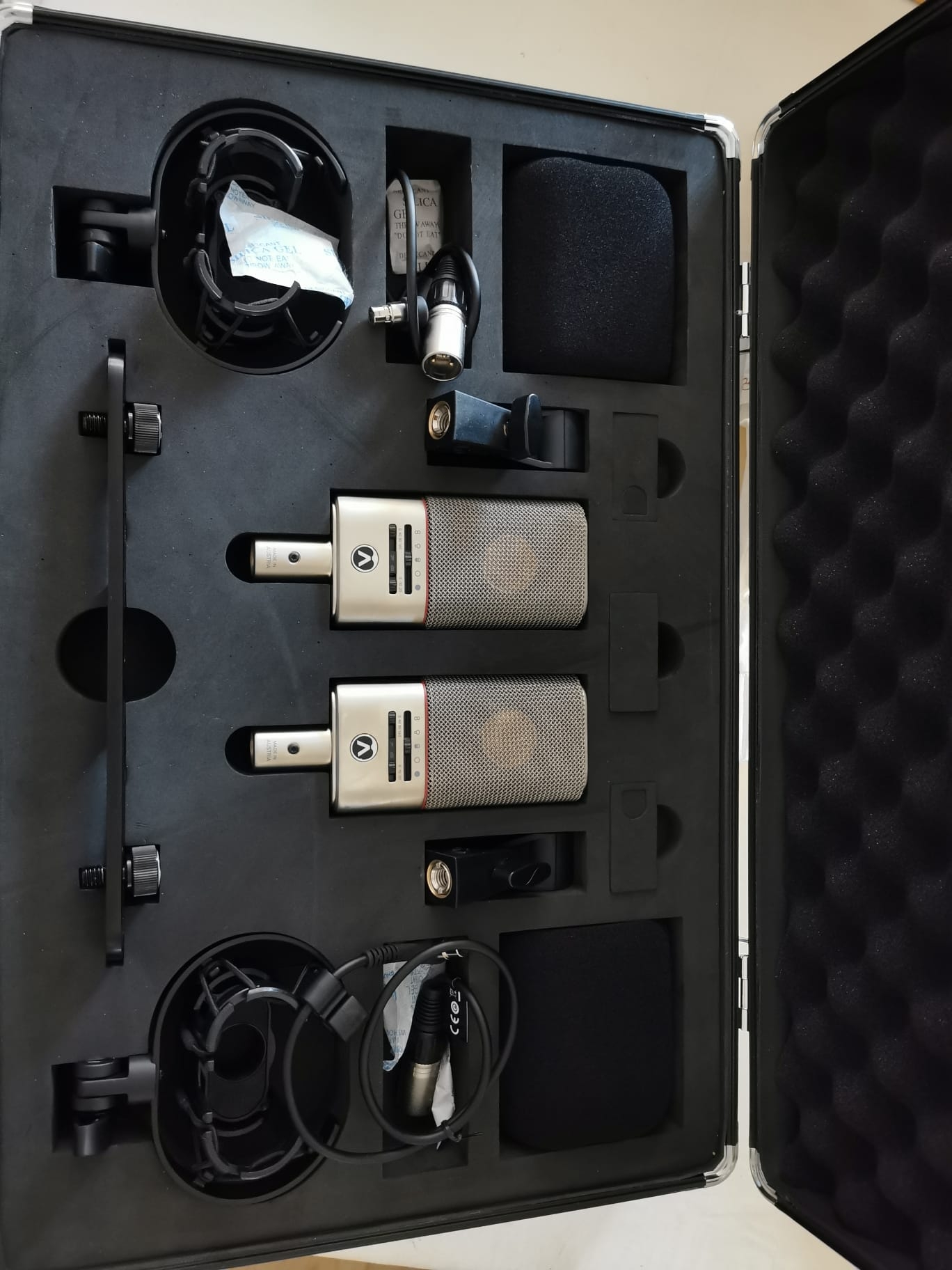 Tonski studio:snimanje nosača zvuka PS „Hrvatska žena”
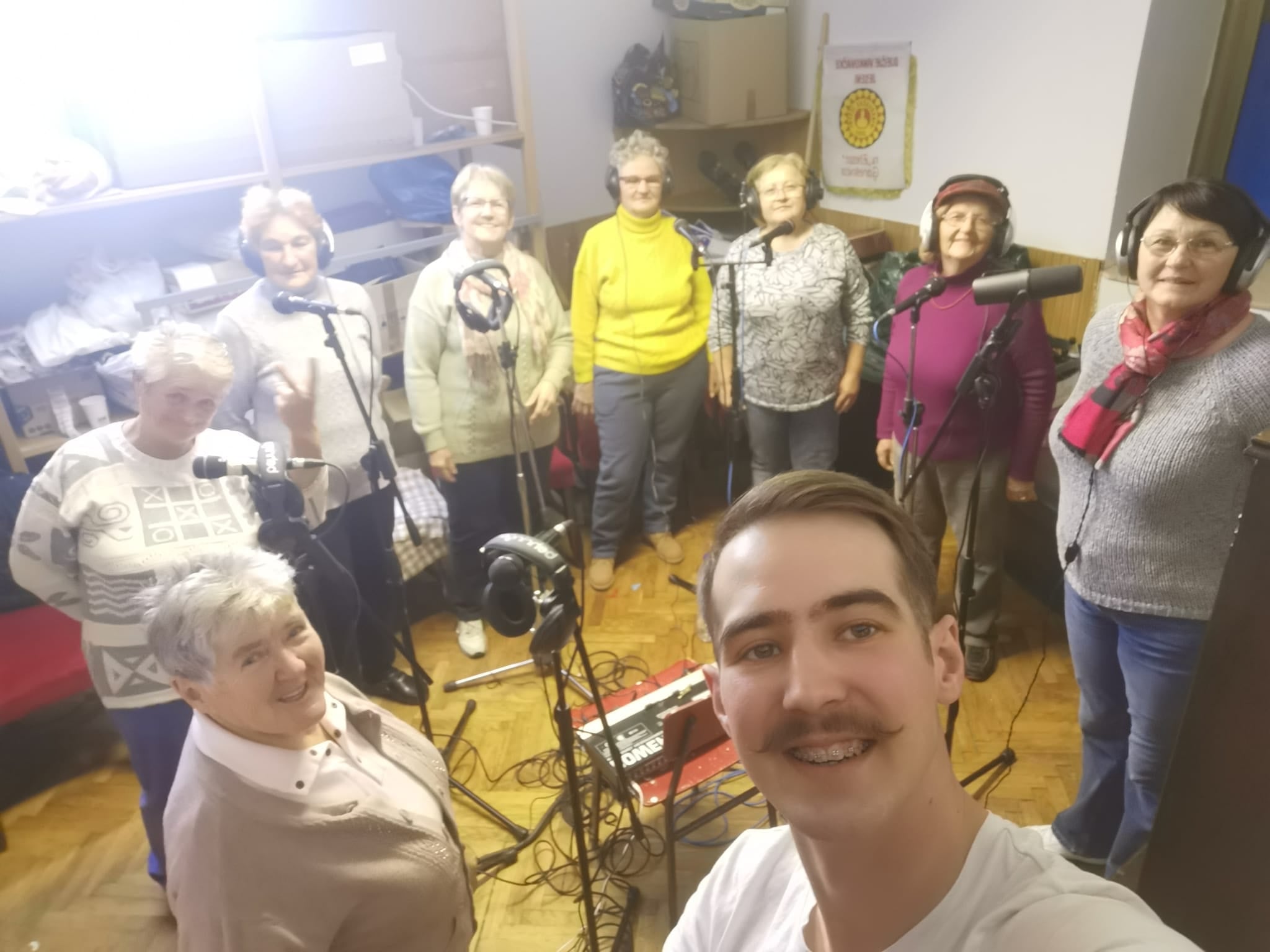 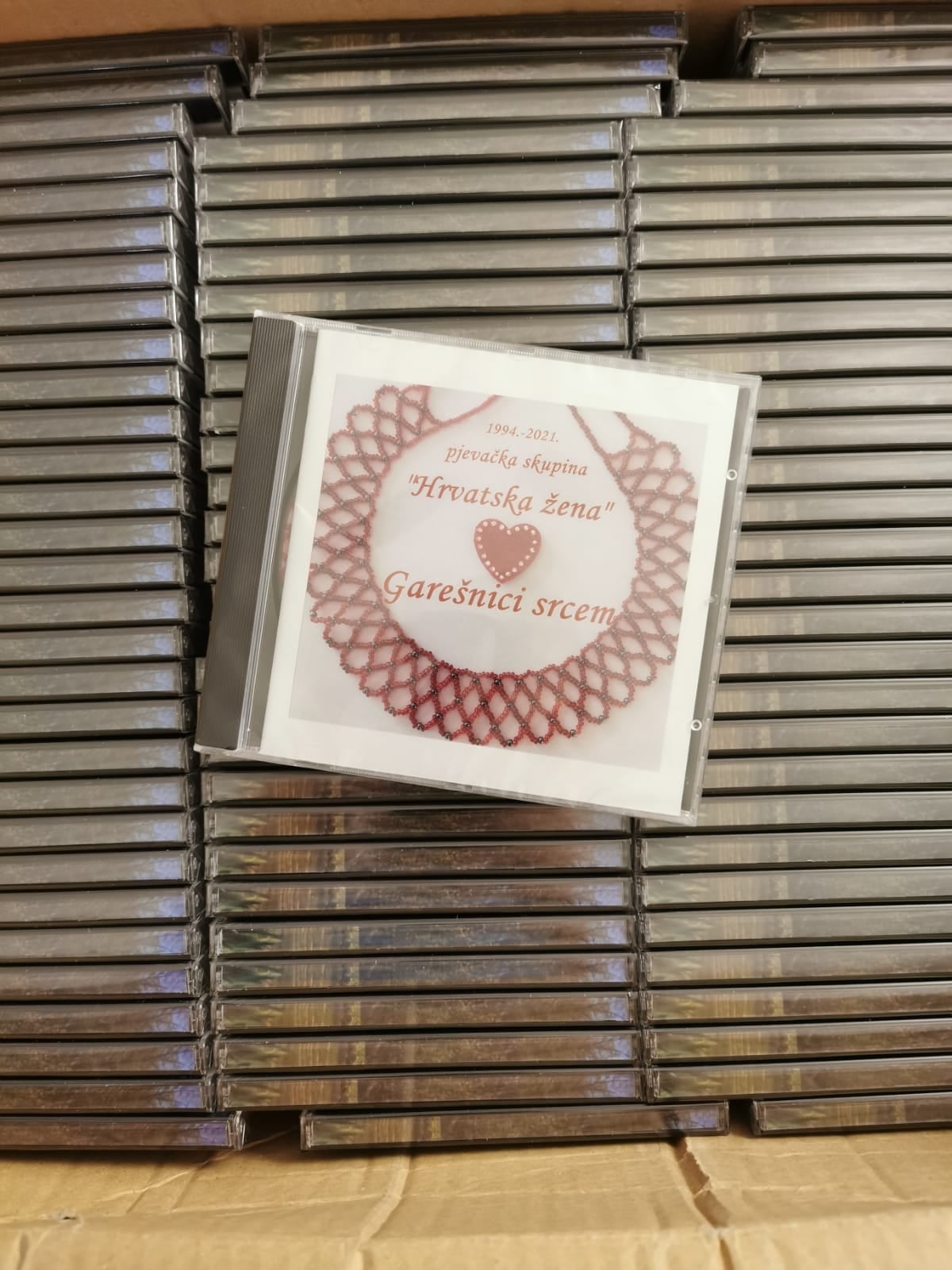 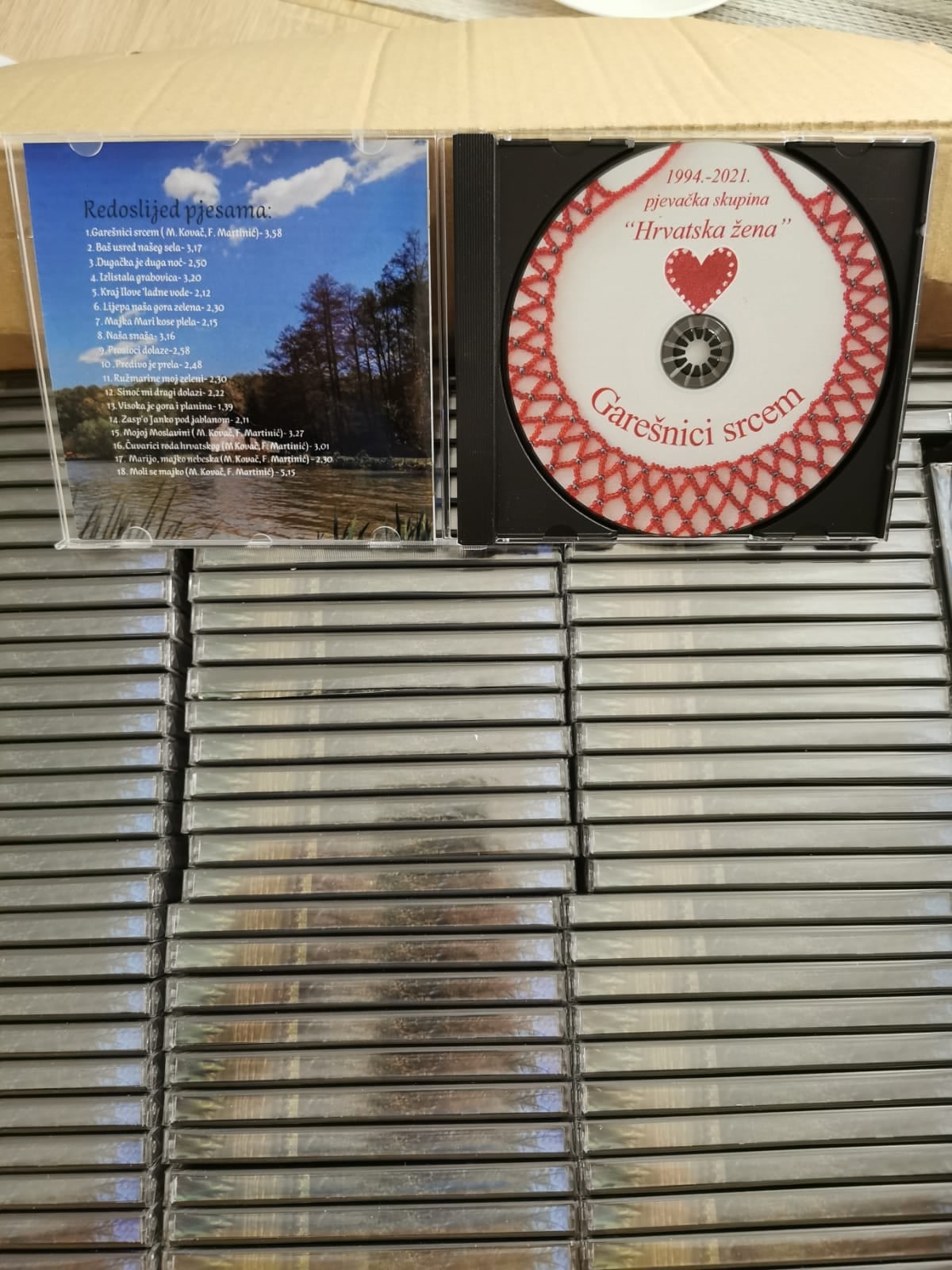 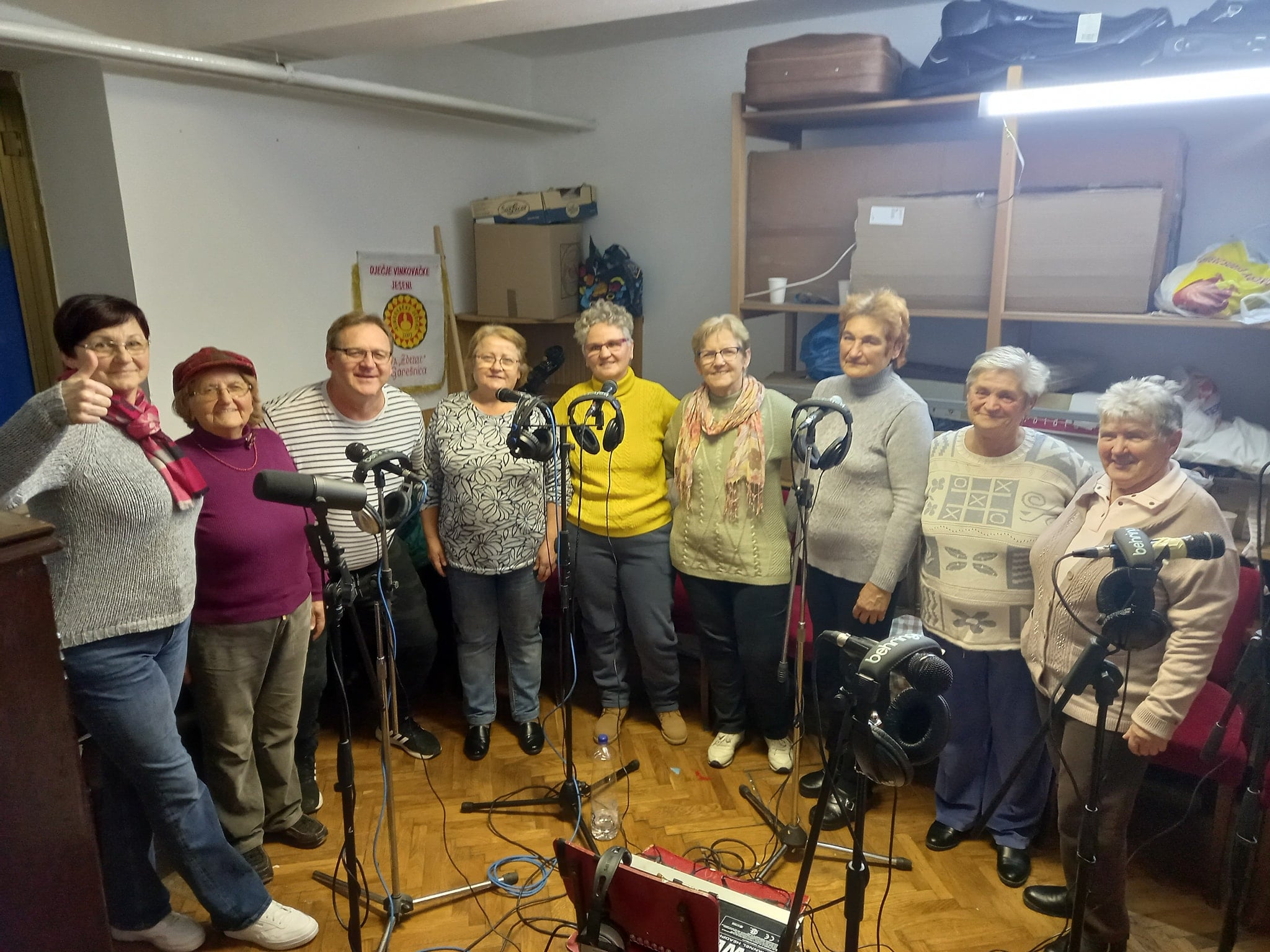 Tradicijska glazbala Hrvatske
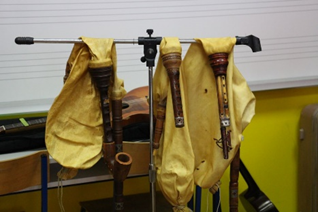 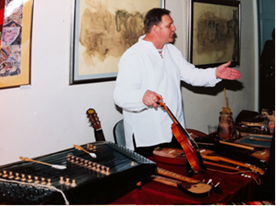 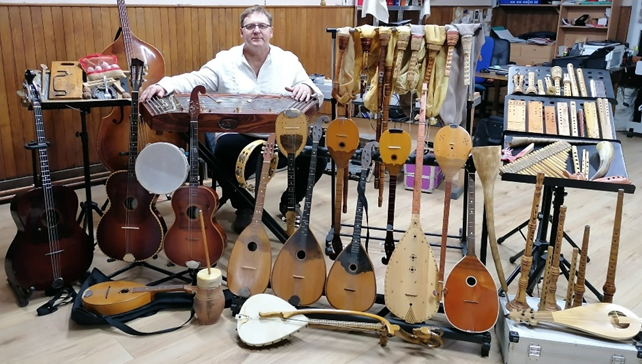 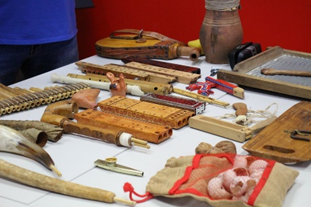 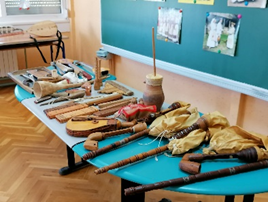 Vjekoslav Martinić - predavač na Hrvatskoj školi folklora HMI 
na Kolegiju za tradicijska glazbala, majstor-izrađivač
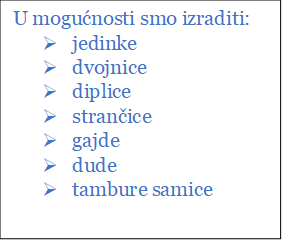 Naši kontakti:
 
Voditelj projekta:
Vjekoslav Martinić
E mail: vjekoslav.martinic@gmail.com
Mob: 098 706 064 
Tonski studio:
Filip Martinić
E mail: marfil.produkcija@gmail.com
Mob: 099 698 77 92 
Šivaonica i administracija:
Romana Fezi Martinić
E mail: romanafm@gmail.com
Mob: 098 16 85 032 
www.gkc-garesnica.eu 
Obratite nam se s povjerenjem!
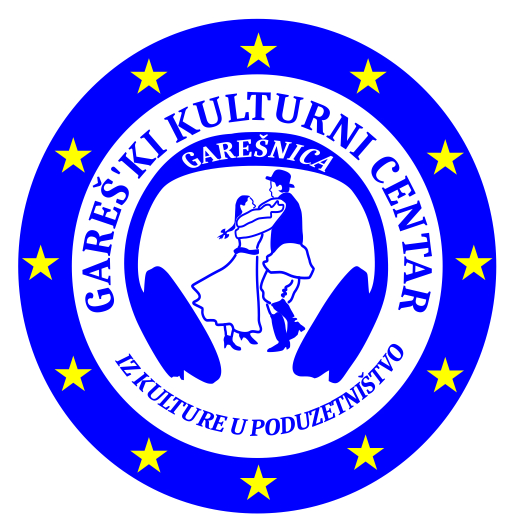 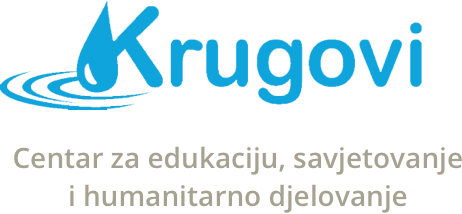 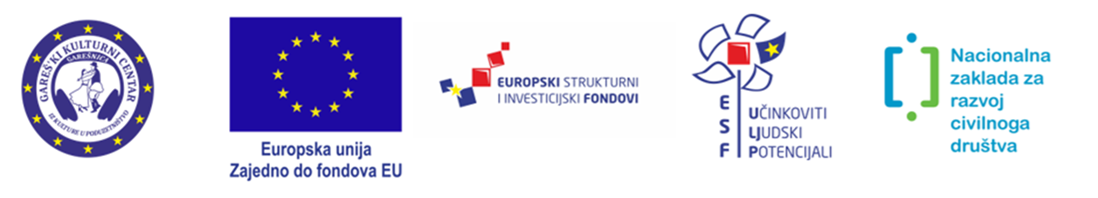 Hvala Vam na dolasku i na pažnji!
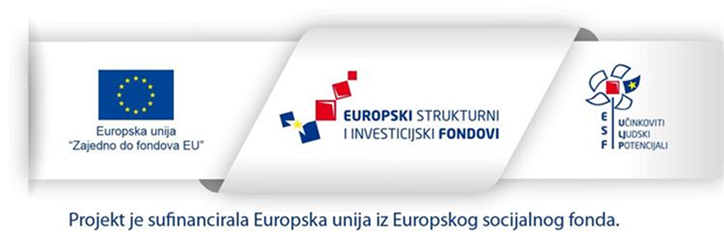